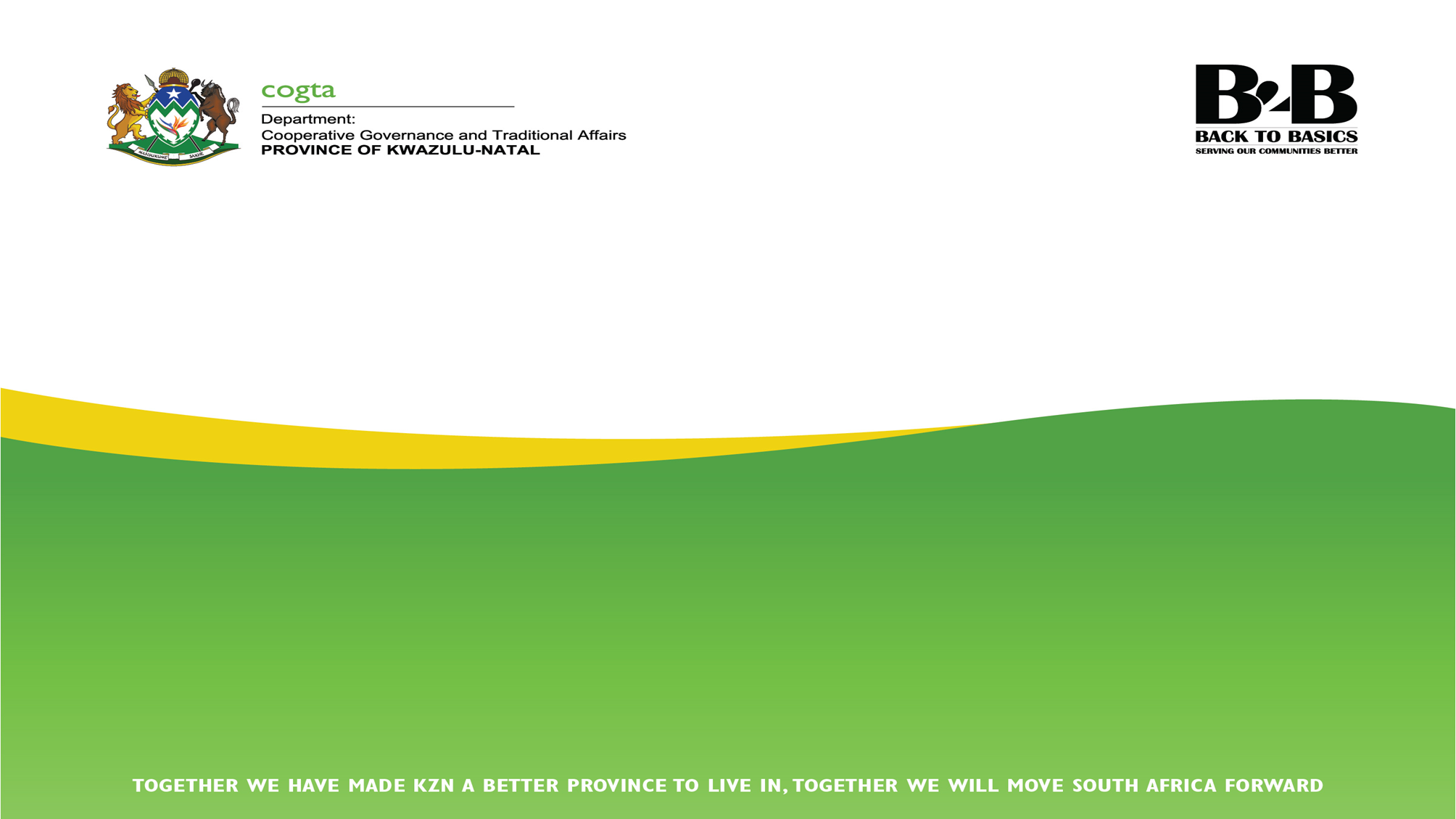 INTERVENTION IN TERMS OF SECTION 139(1)(b) AT ABAQULUSI  LOCAL MUNICIPALITY
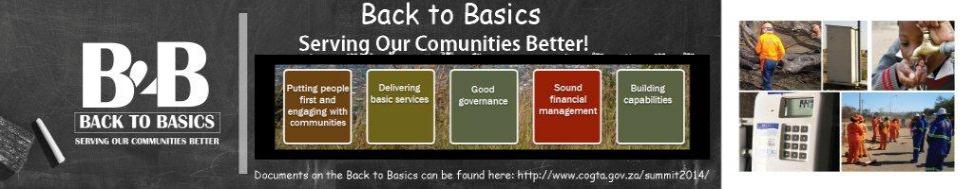 PRESENTATION TO THE SELECT COMMITTEE ON COOPERATIVE GOVERNANCE  AND TRADITIONAL AFFAIRS (YOUTH, WOMEN AND IGR MATTERS) 05 MARCH 2019 – 10H00
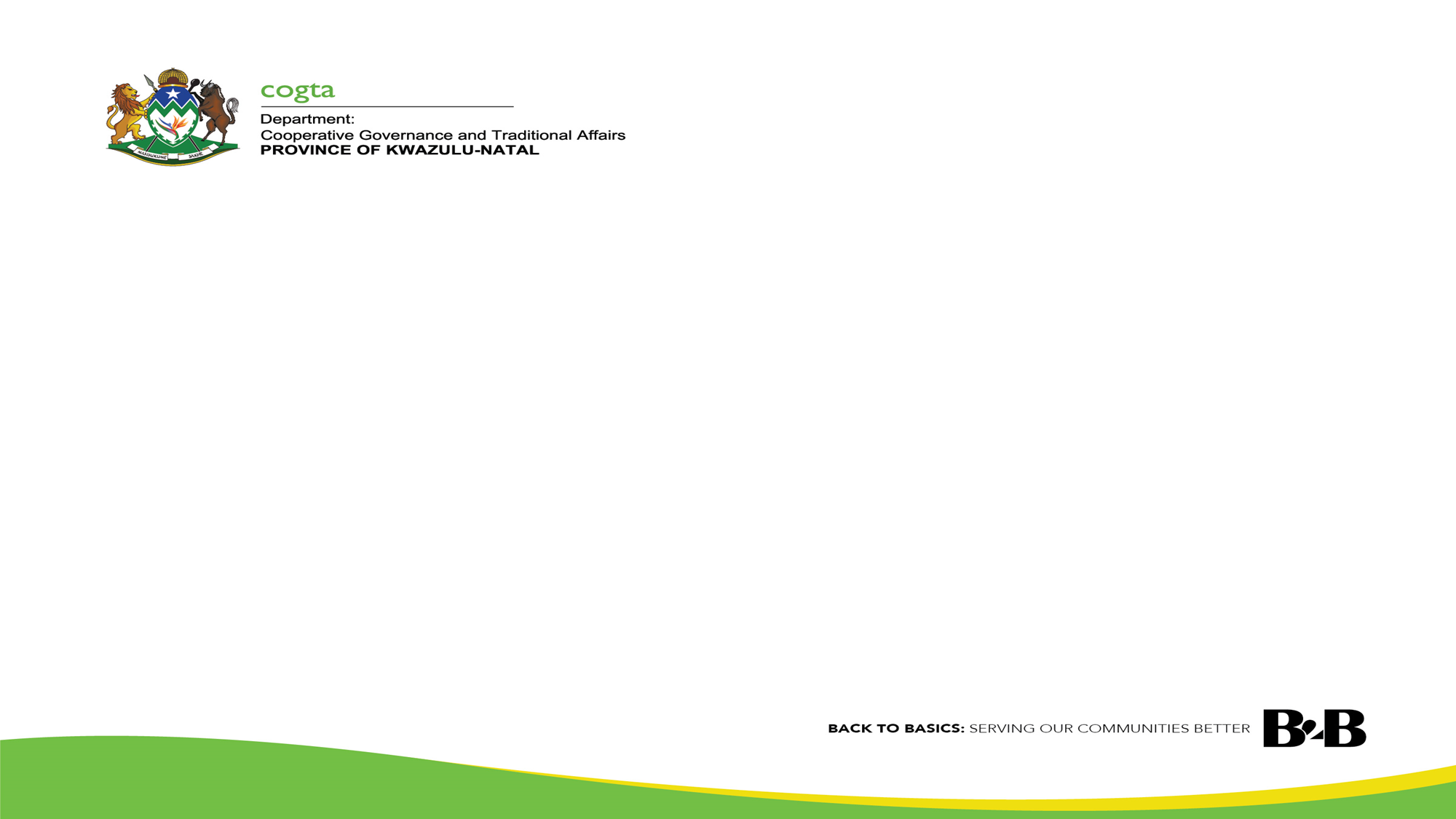 TABLE OF CONTENTS
Introduction and Background
Reasons for the Intervention
Resolution of the Provincial Executive Council
Terms of Reference
Conclusion
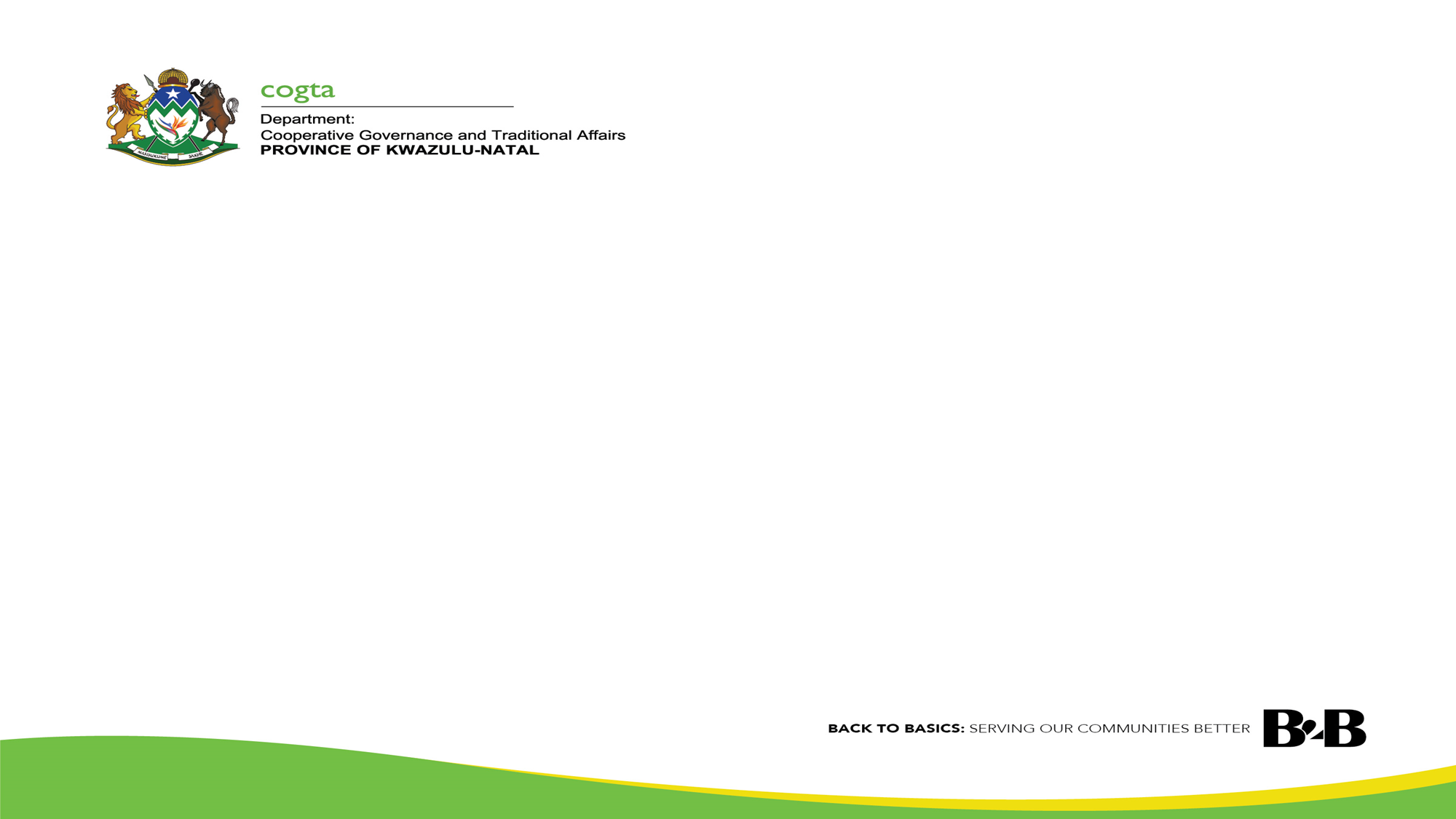 1. INRODUCTION AND BACKGROUND
The 2016 election resulted in Abaqulusi LM being a hung Council with 44 seats. The Council comprise of 19 IFP, 1 EFF, 3 DA and 21 ANC councillors. Currently there are two vacancies in the Council as a result of the resignations of 1 IFP and 1 ANC ward councillors. By-elections will be held on 27 March 2019 and the 10th of April 2019.  

On 20 March 2013, the municipality was placed under constitutional intervention by the Executive Council as a result of a number of failures in undertaking executive functions. The Executive Council assumed the functions specified in terms of sections 51, 54A and 56 of the Systems Act.
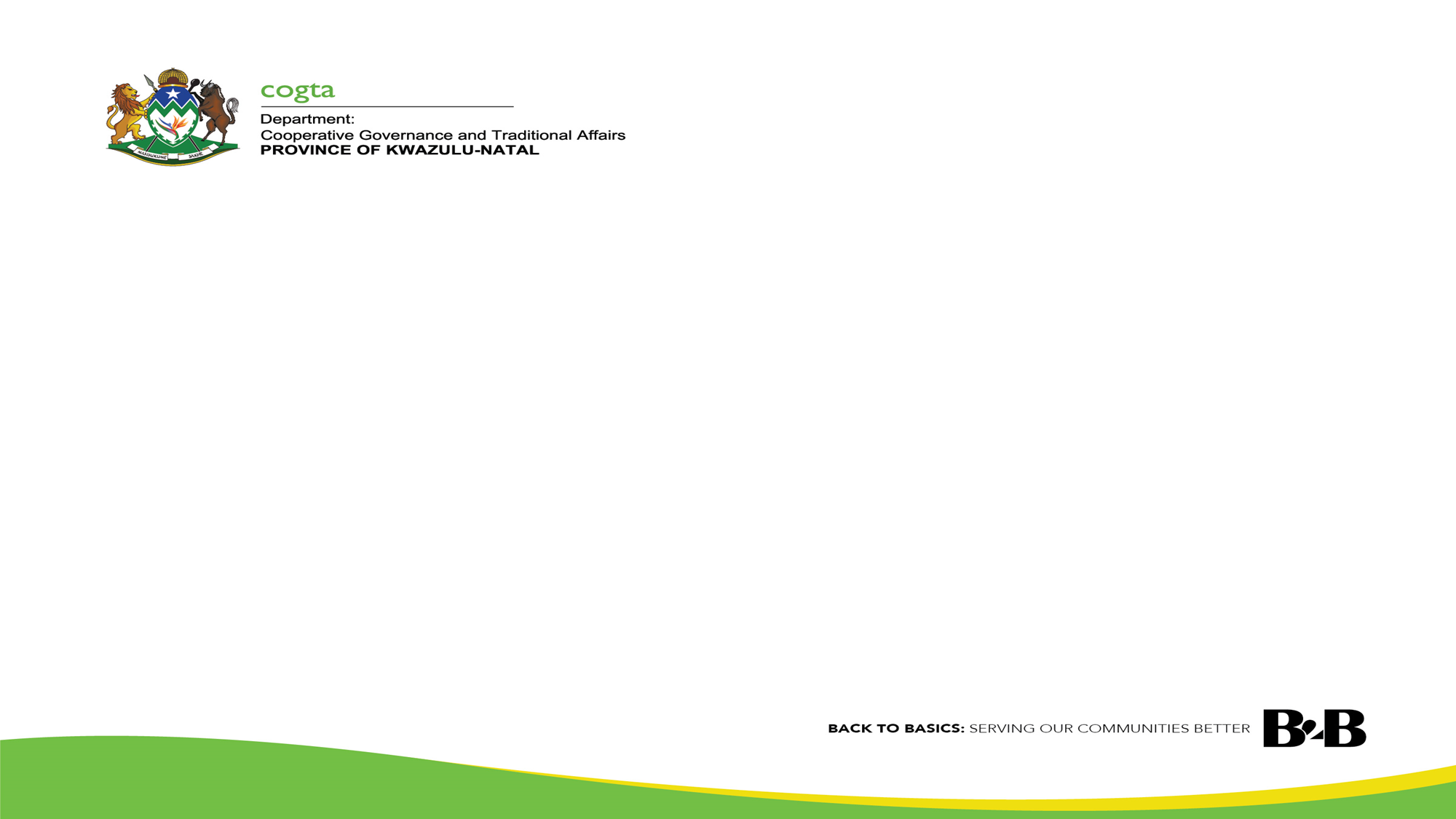 1. INRODUCTION AND BACKGROUND CONTINUED..
The constitutional intervention was terminated in January 2015 based on progress achieved in respect of the implementation of recovery plan. 

The municipality has again been confronted with serious governance, institutional, financial and service delivery challenges. The current vacancies in the Council have also compromised stability within the council to a point where there is apparent disregard of the rule of law. 

The municipality is in need of intensive support, including financial support, in order to arrive at the desired turn around.
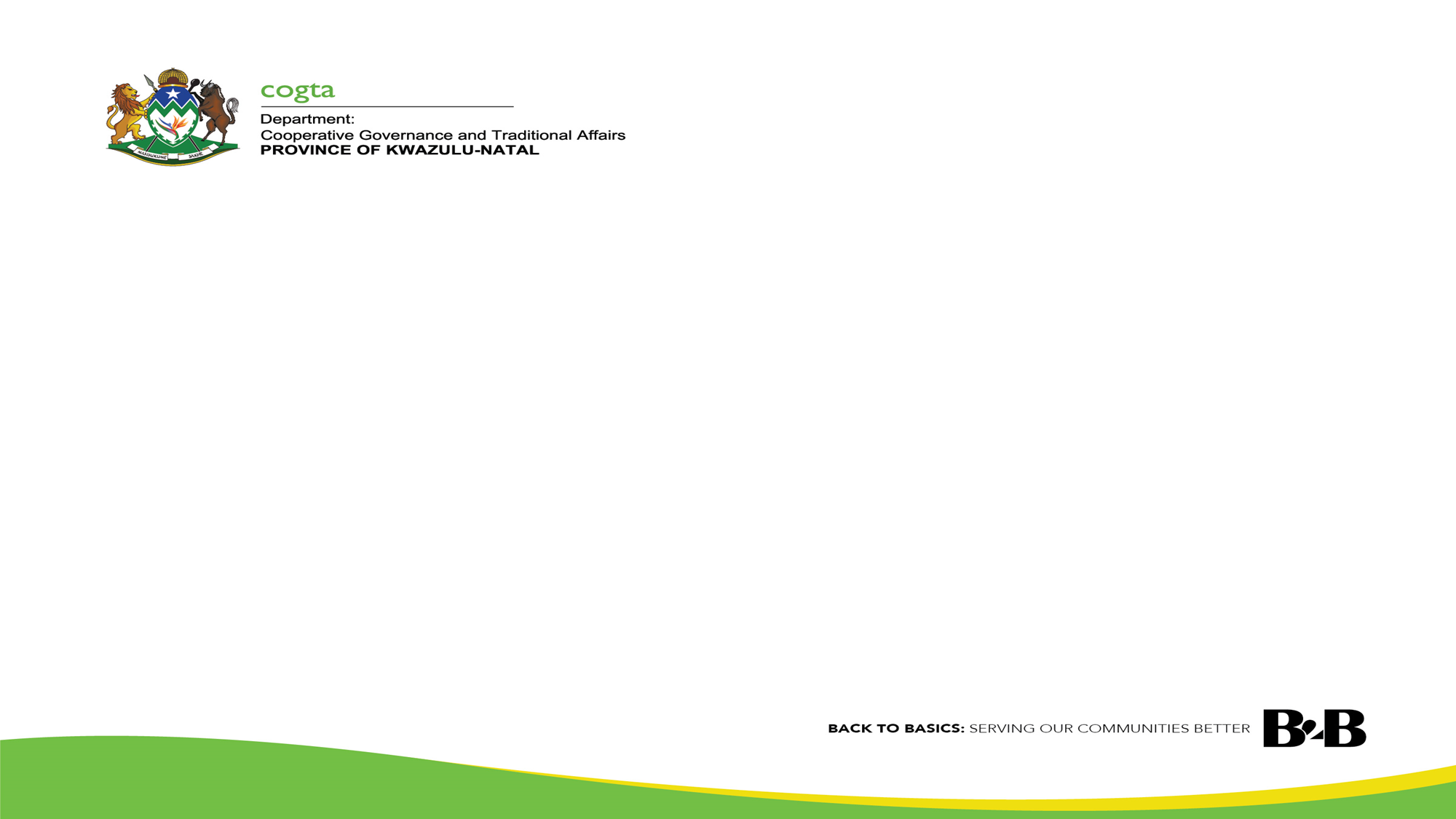 2. REASONS FOR THE INTERVENTION
BACK TO BASICS - GOOD GOVERNANCE PILLAR
Functionality of Council and its Oversight Structures
As at January 2019, the last four (6 December 2018, 13 December 2018, 15 January 2019, 22 January 2019) attempts at convening a Council at Abaqulusi LM had failed. The meeting of the 31st of January 2019 did not successfully dispose of all the matters that were on the agenda, even though compliance matters were considered. There are serious challenges in terms of the functionality of the Council at the municipality.   
The following matters and developments at Abaqulusi LM point to a structure that is too challenged to perform its Constitutional and Developmental role: 
a) On 22 January 2019 the municipal council purported to hold a council meeting and proceeded to take decisions while it did not have the required number of councillors to lawfully hold a meeting. CoGTA advised the Speaker to remedy the situation but he was defiant and refused to comply; and
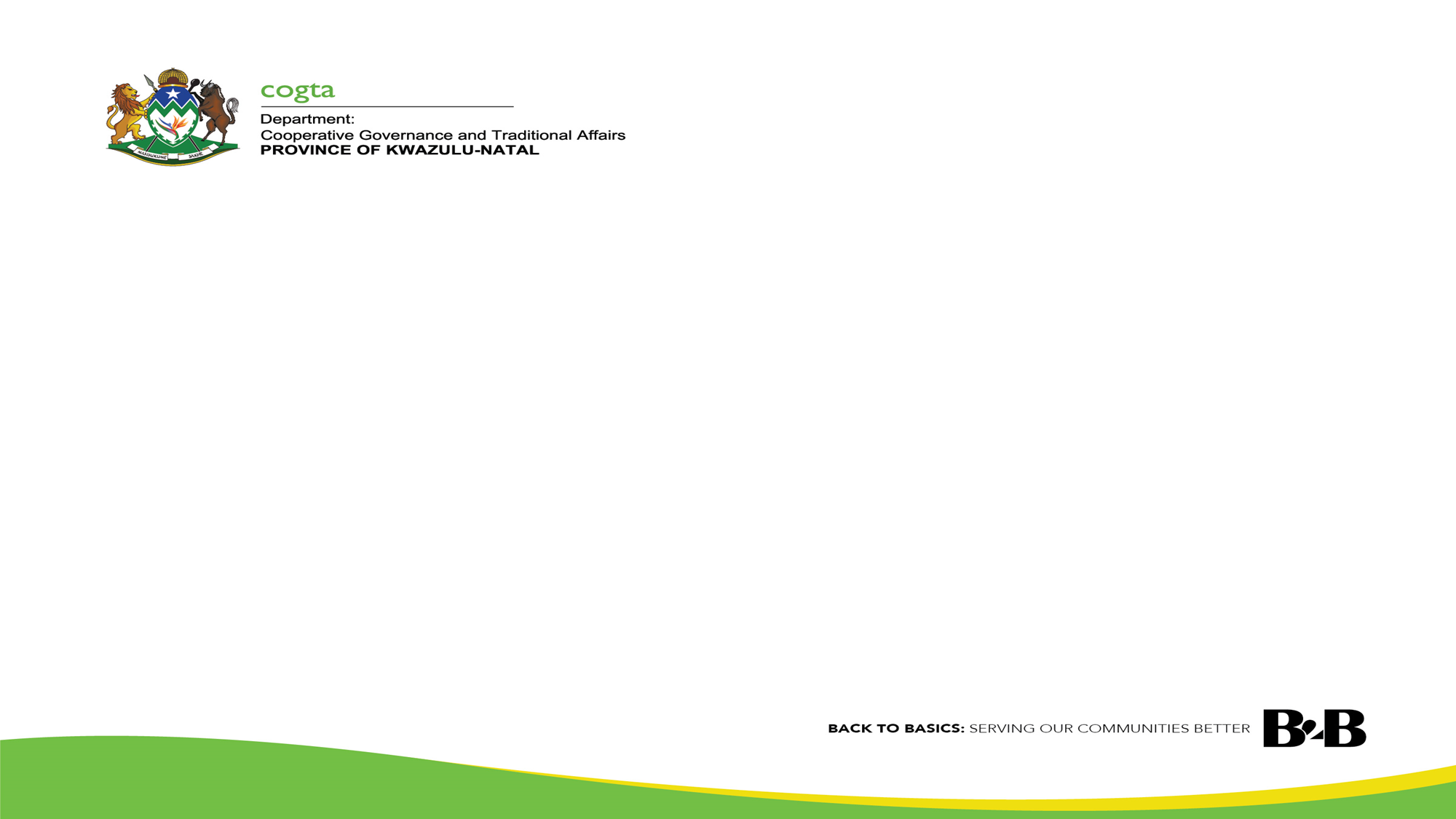 2. REASONS FOR THE INTERVENTION
BACK TO BASICS - GOOD GOVERNANCE PILLAR
Functionality of Council and its Oversight Structures Continued..
b) There are allegations of nepotism against the Speaker of Council who is alleged to have failed to recuse himself from a Council meeting that appointed the Director Corporate Services who is alleged to be his sister/cousin.
The municipality has 22 wards and 6 CDWs. Most OSS war rooms are not properly functioning since there are no intervention plans in place provided by sector departments, in spite of concerted efforts to provide support these structures.  All Ward committees have provided evidence of holding their meetings, except wards 11 and 17, which have been rated as dysfunctional. The provincial rapid response team is entrusted with the responsibility of handling service delivery protests, liaising with local stakeholders, including the Abaqulusi RRT.  There has been poor functionality of the local team, as the Speaker is hardly available to provide the required leadership in this regard.  This usually increases the number of protests as communities feel their are deliberately ignored.
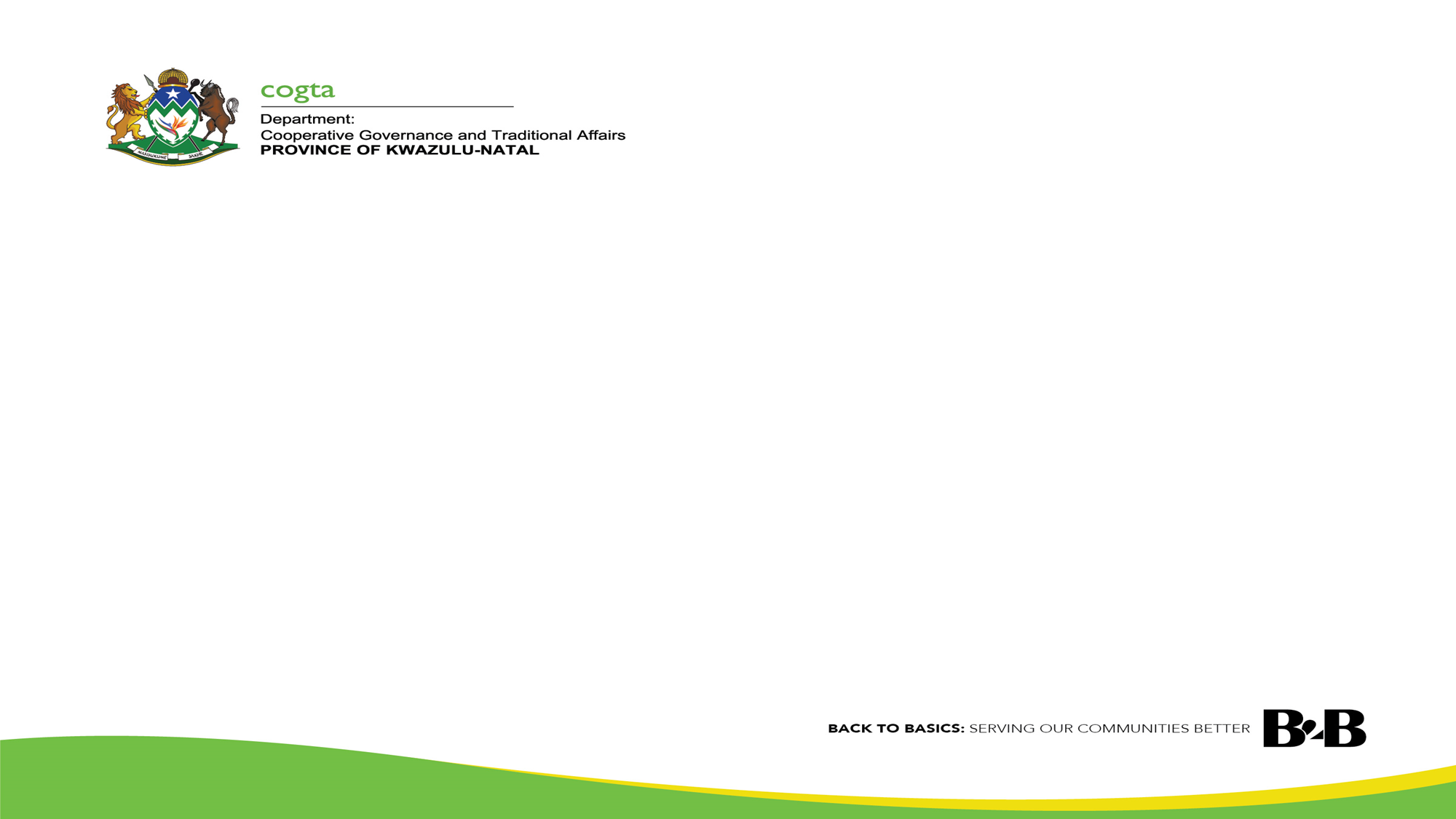 2. REASONS FOR THE INTERVENTION
BACK TO BASICS - GOOD GOVERNANCE PILLAR
Litigations 
The issue of high number and costly litigations that Council is dealing with remains a challenge.  As at November 2018, Abaqulusi was dealing with about eight (8) very costly litigations as follows:  
a) Claveshay Estate vs Abaqulusi LM; b) Quantum Leap Investment vs Abaqulusi LM; c) Abaqulusi vs Various Illegal occupants; d) Sharks Protection Services vs Abaqulusi LM;  e) Patricia Lindiwe  Mlambo et all vs Dudu Mawela; f) Utilities World (PTY)  Ltd  vs Abaqulusi LM; g) Kuntwela Ezansi Ventures (PTY)  Ltd vs Abaqulusi LM; and h) Sengikhona Solutions CC vs Abaqulusi LM.
The financial impact of these litigations has already negatively compromised the financial position of the municipality. For instance the Claveshey Estate case alone costs the municipality in excess of R50m over several financial years with little or no value.
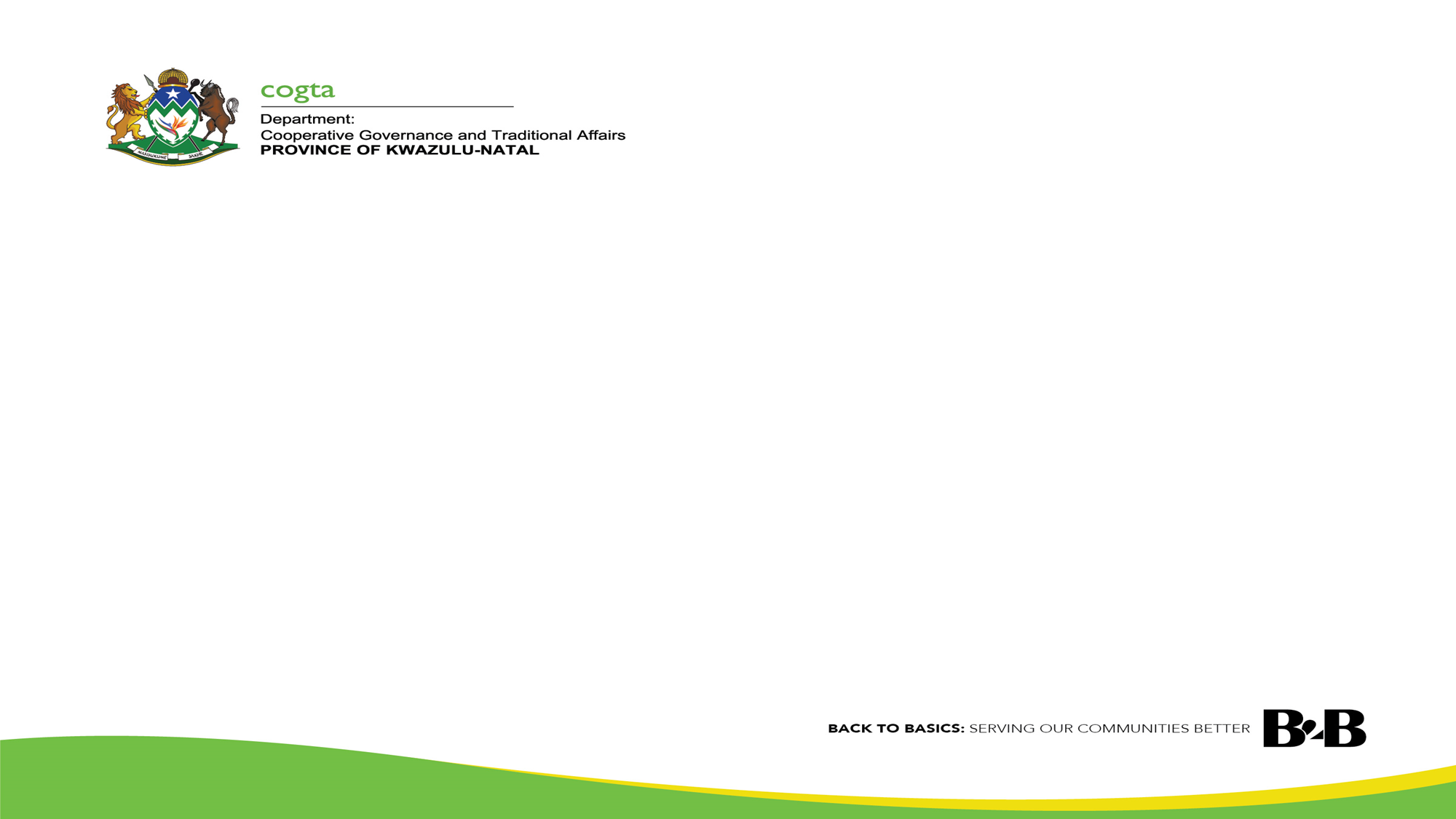 2. REASONS FOR THE INTERVENTION
BACK TO BASICS - GOOD GOVERNANCE PILLAR
Close Protection: 
The close protection service is outsourced to Qomukufa Security which includes inter alia escorts, evacuations, armed response, ad hoc patrols and guards depending on the nature of the threat or attack.  As at November 2018, there were no threat and risks assessment reports in place. 
The municipality claims that the SAPS had not finalised the assessments. This means that the municipality is not compliant with the Minister’s directives in this regard as it provides security without assessments having been conducted. 
There are allegations that the provision of security services is partisan as it excludes opposition councillors who have filed requests with the municipality following alleged incidents of threats and intimidation.
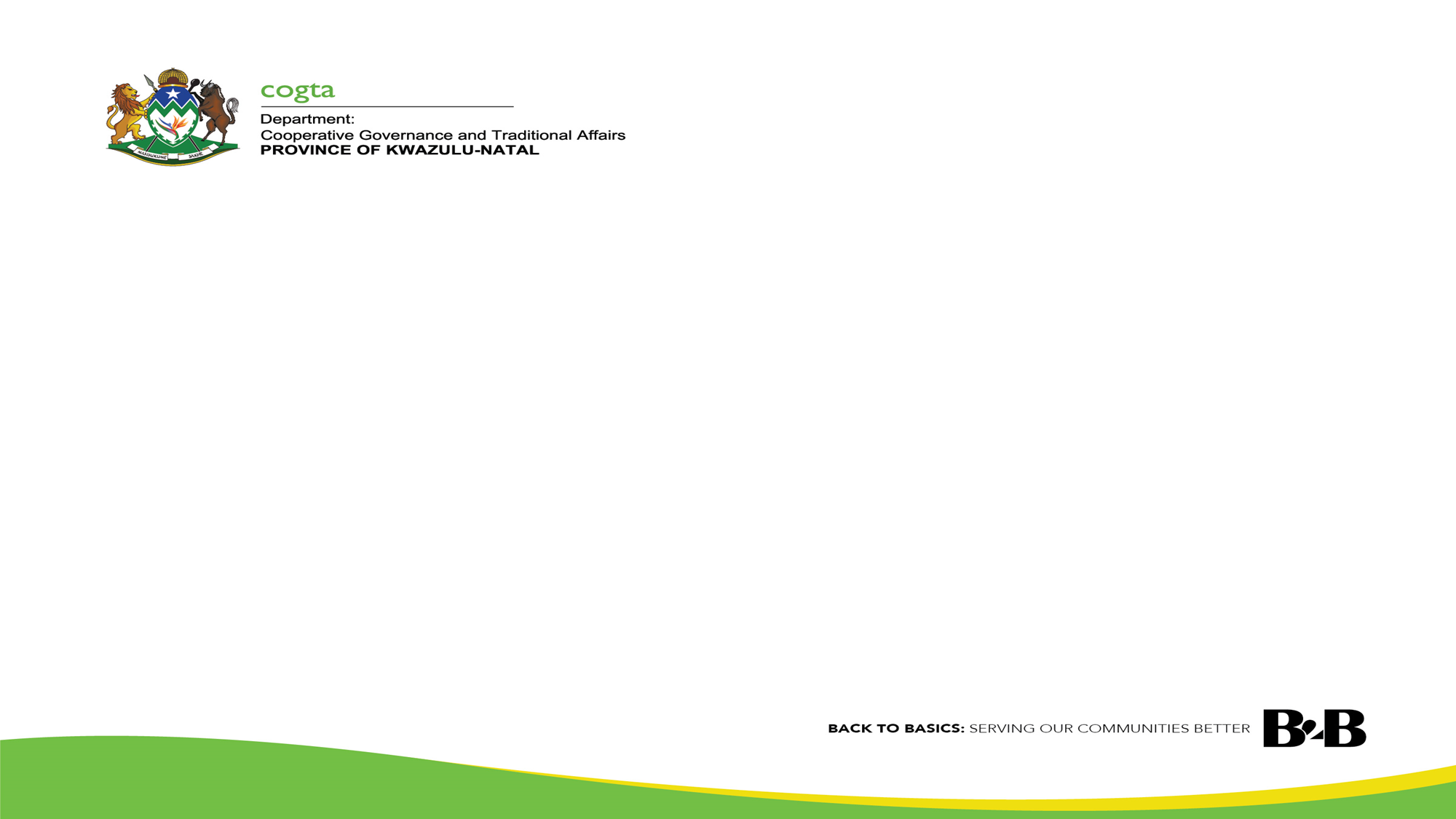 2. REASONS FOR THE INTERVENTION
BACK TO BASICS: BUILDING INSTITUTIONAL CAPABILITIES PILLAR
Senior Management Positions
The positions of Director Technical Services and Director Community Services remain vacant;
The municipality has not investigated the circumstances surrounding the resignation of Mr A Khumalo who resigned because of allegations that he did not possess matriculation, nor has it laid a criminal complaint with the SAPS as required despite requests from COGTA. 
The MEC disputed the appointed of the Municipal Manager at the municipality on the basis of nondisclosure of critical information relating investigations that were ongoing at his previous employment, namely Nongoma Municipality. The MEC referred the matter to the Minister for consideration.
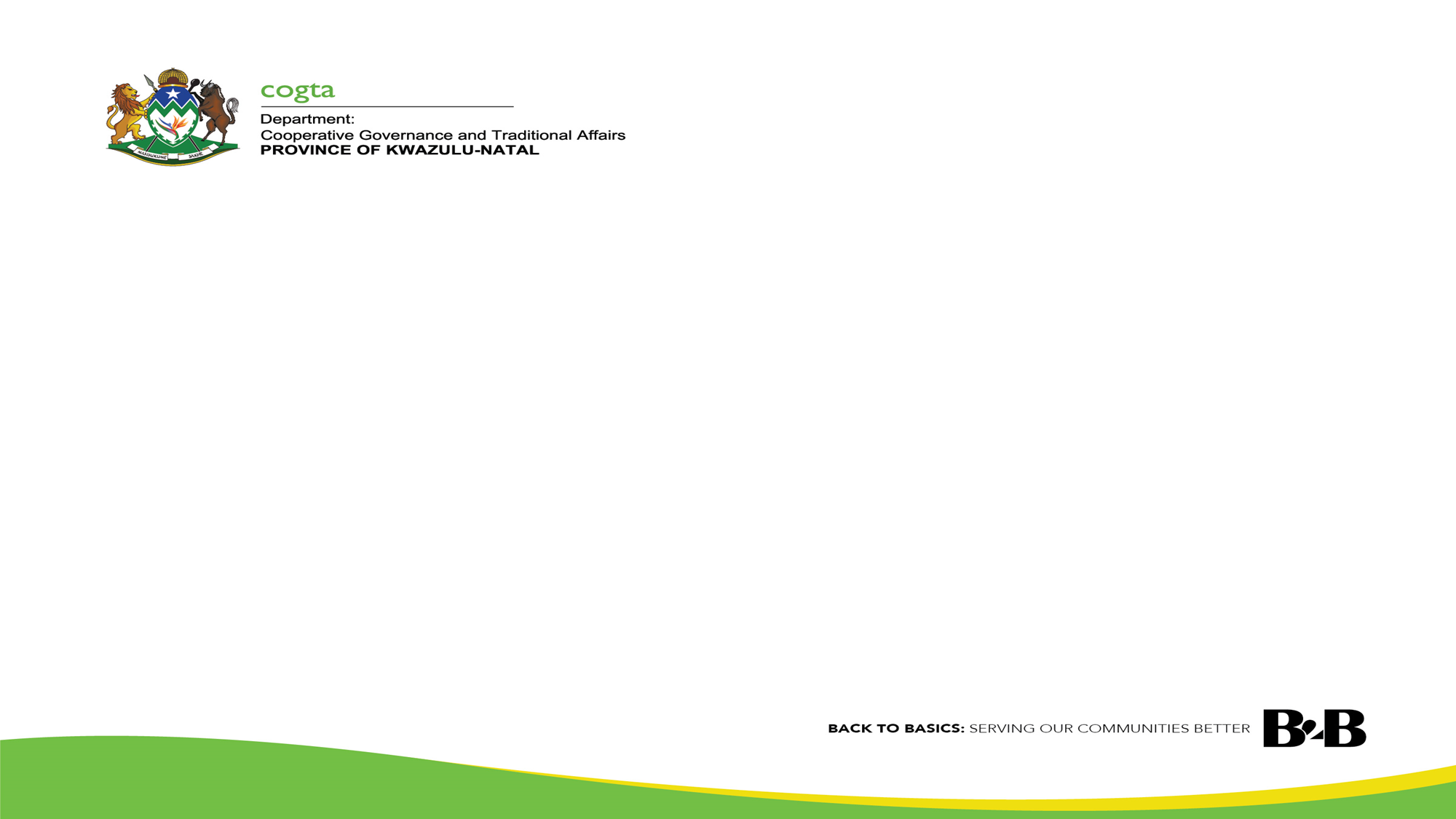 2. REASONS FOR THE INTERVENTION
BACK TO BASICS: SOUND FINANCIAL MANAGEMENT PILLAR
The Budget and Treasury Office (BTO) at Abaqulusi LM is seriously challenged. The municipality re-employed the current CFO despite indications that the CFO had presided over the depletion of the reserves and did not correctly advise the municipal council on several key factors. 
2017/2018 Audit Outcomes
In terms of the Audit Report for 2017/2018, the municipality received a qualified audit opinion for the 2017/2018 financial year. The basis for the qualification was as follows:
Property, plant and equipment were not properly accounted for and there was insufficient evidence to determine the correctness of the asset register (recurring finding). Investment properties were not properly accounted for and there was insufficient evidence to determine the correctness thereof.
There is lack of sufficient appropriate audit evidence for payables from exchange transactions, basic salaries and receivables from exchange transactions.
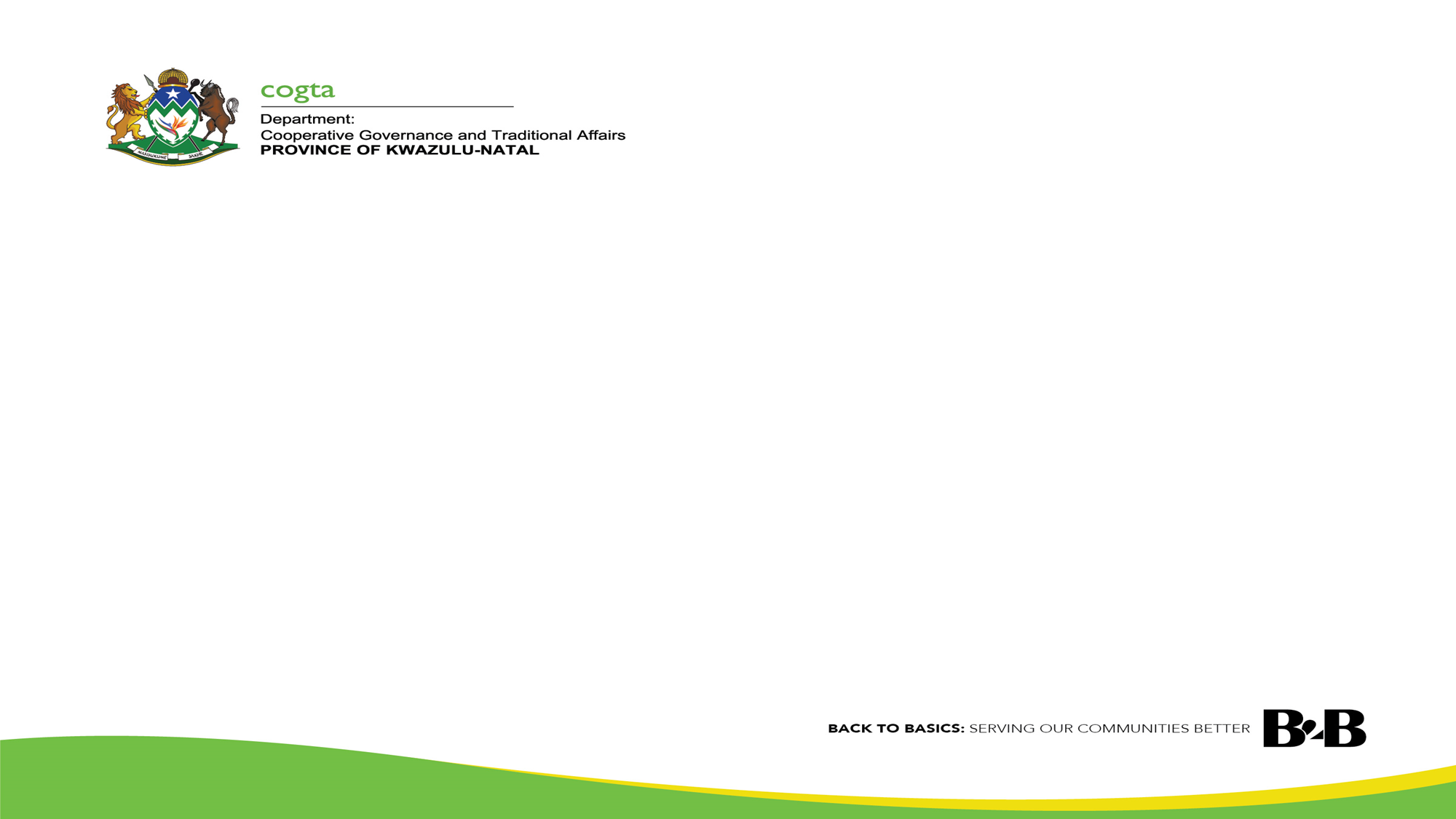 2. REASONS FOR THE INTERVENTION
BACK TO BASICS: SOUND FINANCIAL MANAGEMENT PILLAR CONTINUED…
The following issues were raised under emphasis of matter:
The municipality impaired traffic fines by R28.2m in 2018 and R17.8m in 2017 (recurring). Electricity losses of R31.68 million (22% of total electricity purchased) was reported in 2018 and R68.38 million (28% of total electricity purchased) in 2017 (recurring). Water losses of R14.42 million (48% of total water purified) was reported in 2018 and R2.87 million (71% of total water purified) in 2017(recurred).

The following non-compliance issues were  also raised:
Sec 122(1) of the MFMA – Material misstatements were identified in the AFS. (recurring). 
Sec 127(5)(a) of the MFMA – The local community was not invited to submit representations in connection with the annual report.
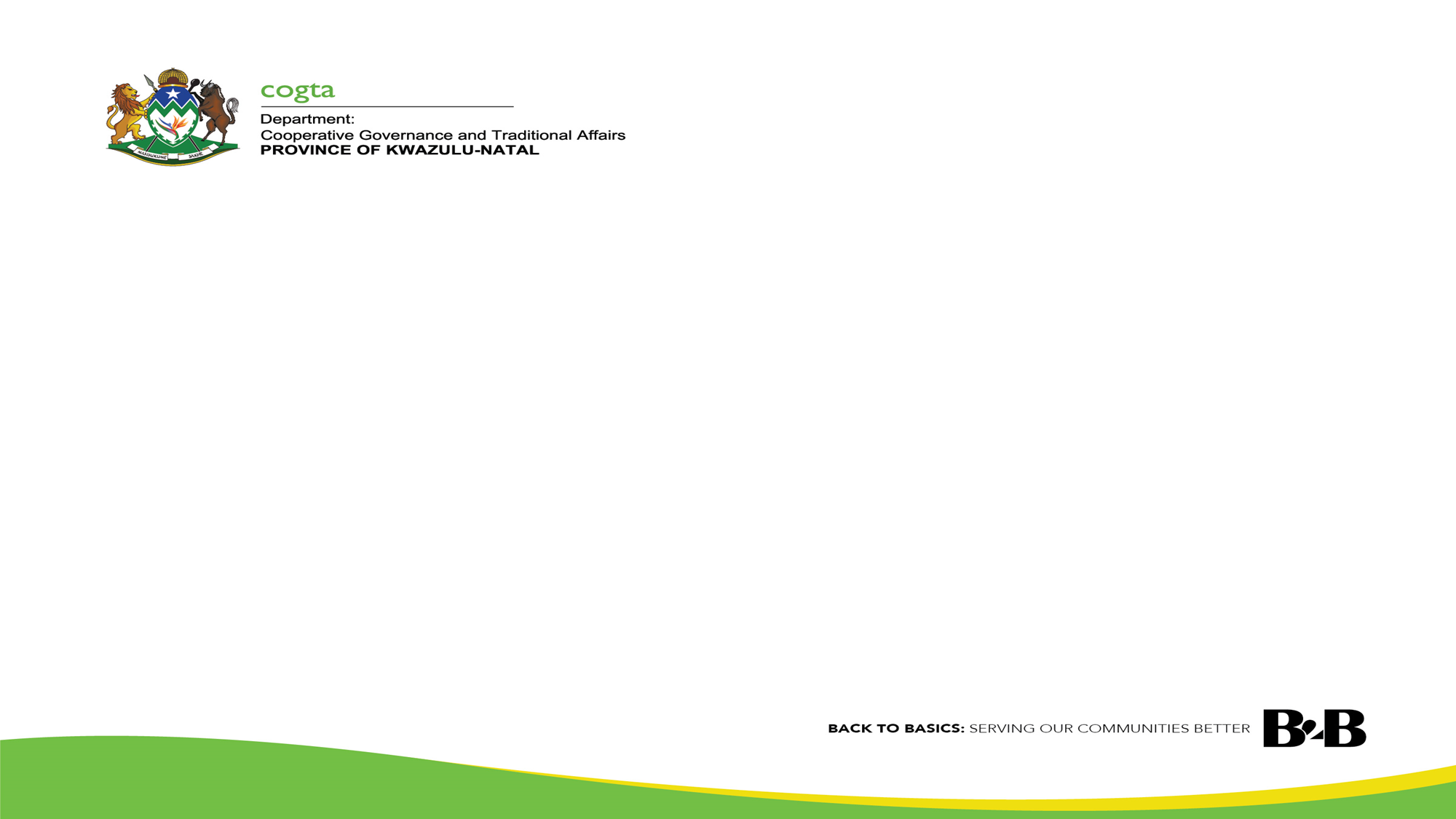 2. REASONS FOR THE INTERVENTION
BACK TO BASICS: SOUND FINANCIAL MANAGEMENT PILLAR CONTINUED…
Non-compliance issues continued…
Sec 129(3) of the MFMA – Oversight report was not made public. 
SCM Regulation 17(a) and (c) – Goods and services below R200 000 were procured without the required price quotations. 
SCM regulation 43 – Contracts accepted from bidders whose tax affairs were not declared to be in order by SARS.
SCM regulation 22(1) and 22(2) – Invitations for bidding were not advertised for the required minimum number of days. 
Preferential procurement regulation 8(2) – The minimum threshold for local production and content was not stipulated (recurring). 
Preferential procurement regulation – Suppliers did not submit a declaration on local production and content.
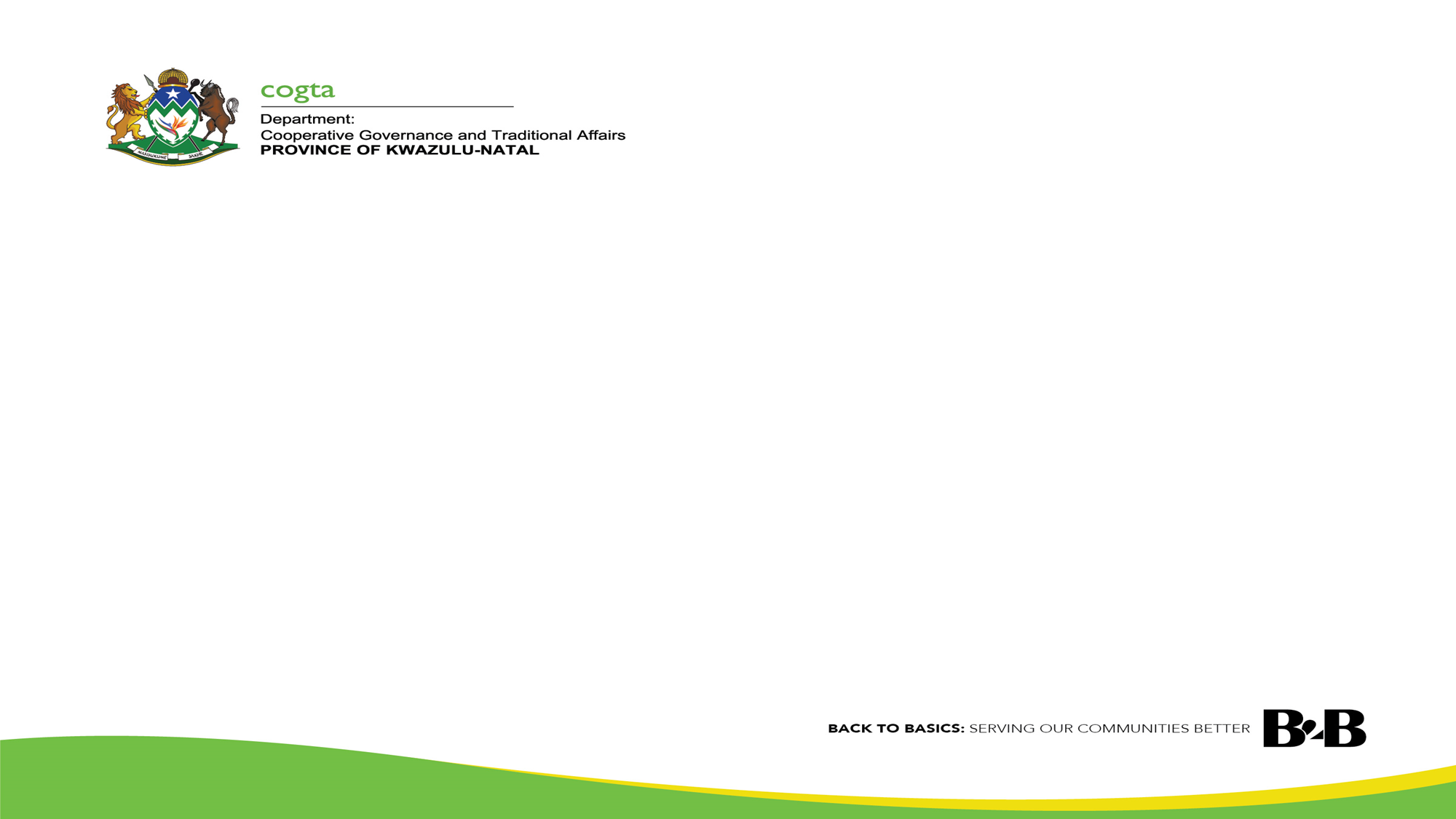 2. REASONS FOR THE INTERVENTION
BACK TO BASICS: SOUND FINANCIAL MANAGEMENT PILLAR CONTINUED…
Non-compliance issues continued…
Sec 112(j) of the MFMA and SCM regulation 44 – Awards made to entities whose directors/shareholders were in service of the state (recurring). 
Sec 65(2)(e) of the MFMA – Suppliers not paid within 30 days (recurring). 
Sec 62(1)(d) of the MFMA – Reasonable steps were not taken to prevent unauthorized expenditure of R108.46 million and irregular expenditure of R41.86 million (recurring). 
Sec 32(2)(a) and (b) of the MFMA – Unauthorized, irregular and fruitless and wasteful expenditure was not investigated. 
SCM regulation 36(1) (a) – Financial interests were not disclosed by the Municipal Manager and senior managers within 60 days of appointment. 
Sec 67(1)(d) of the Local Government Systems Act – systems and procedures to monitor, measure and evaluate staff performance were not developed and adopted.
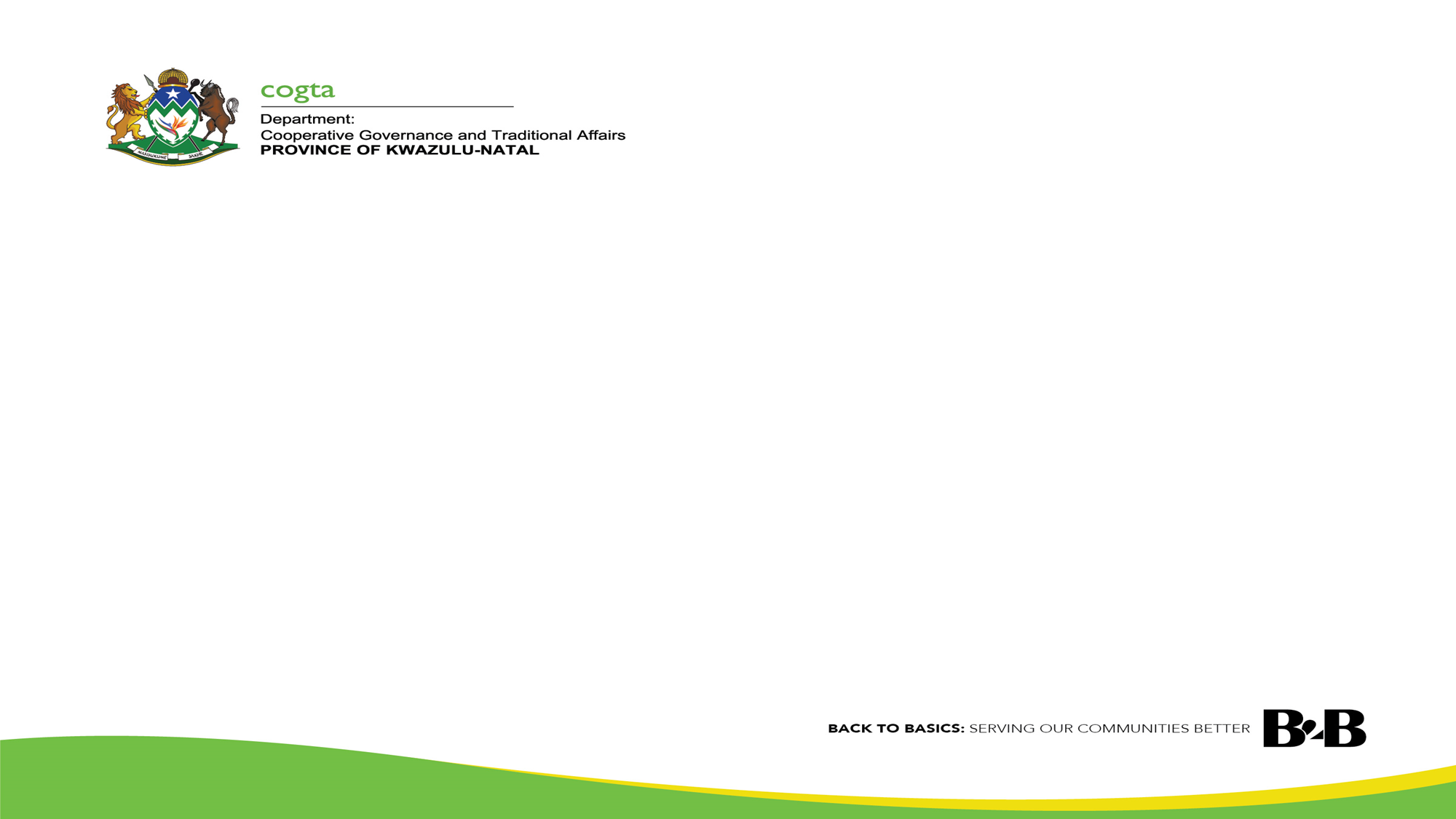 2. REASONS FOR THE INTERVENTION
BACK TO BASICS: SOUND FINANCIAL MANAGEMENT PILLAR CONTINUED…
The audit report further indicated that management did not adequately monitor and review the financial reporting processes to ensure the accuracy and completeness of the financial statements and compliance with legislation (recurring finding). It talks to serious management weaknesses at the municipality as well as leadership failures.

Budget Assessment
The municipality’s 2018/2019 approved budget was assessed as unfunded by Provincial Treasury for the following reasons:
a) The budget indicates 100% collection rate which is above the norm of 95% as determined by National and is unrealistic.
b) The opening and closing balances of cash and cash equivalents did not reconcile.
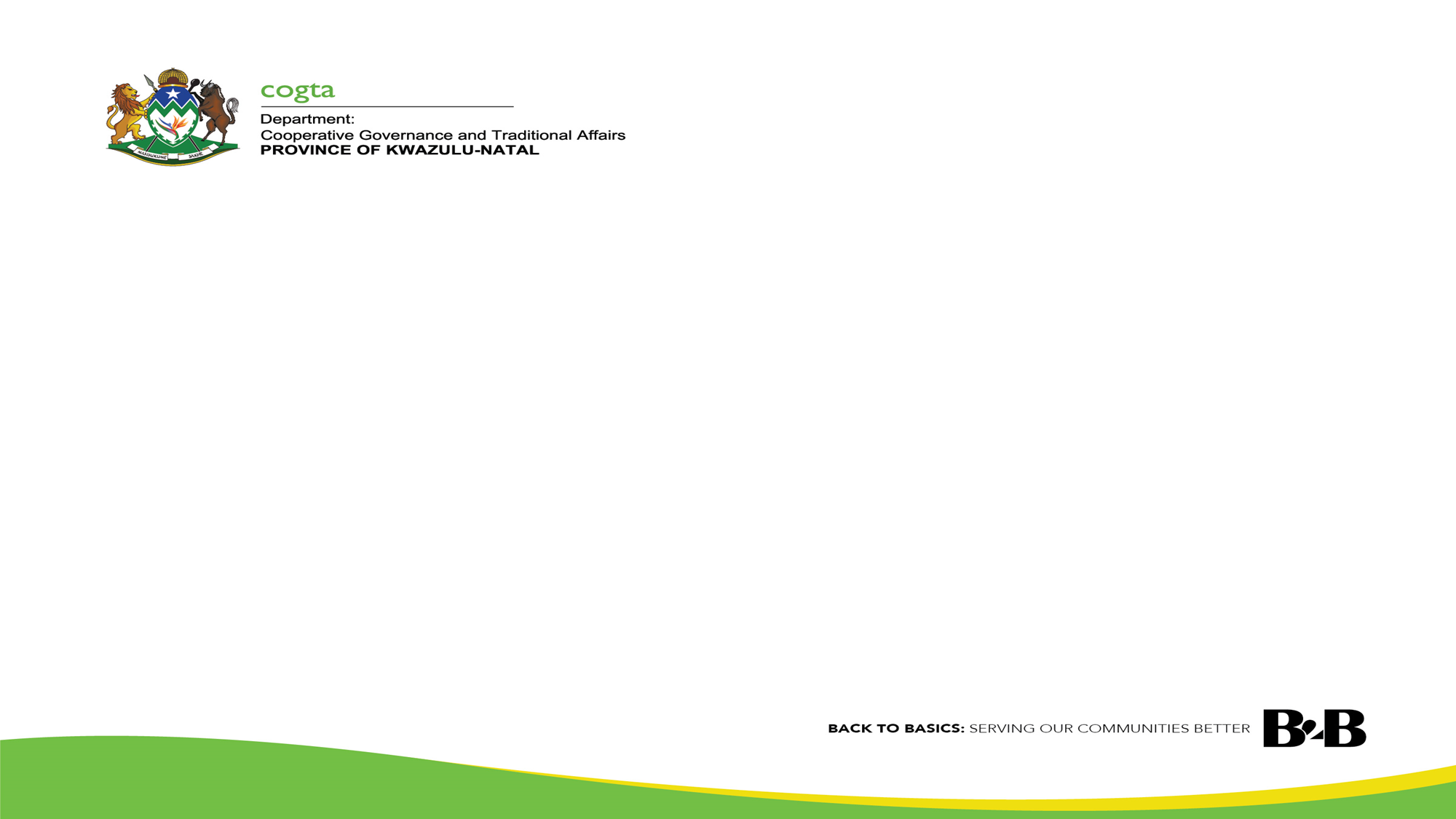 2. REASONS FOR THE INTERVENTION
BACK TO BASICS: SOUND FINANCIAL MANAGEMENT PILLAR CONTINUED…
c) All 3 budget years indicated closing deficits.
d) Certain critical items were not cash backed on the budget.
This indicated the attempt by management to fudge the figures in the budget and the council’s failure to provide leadership and oversight.

Liquidity Analysis
The following ratios were analysed:
Liquidity Analysis	2016/2017	2017/2018	Nov 2018	Dec 2018
Cash-backed grants	-2 167 851	-18 274 217	-8 338 153	-5 960 195
Cash coverage 	-0.05		-0.51		-0.26		-0.16
Current Ratio		0.80:1		0.90:1		0.84:1		0.90:1
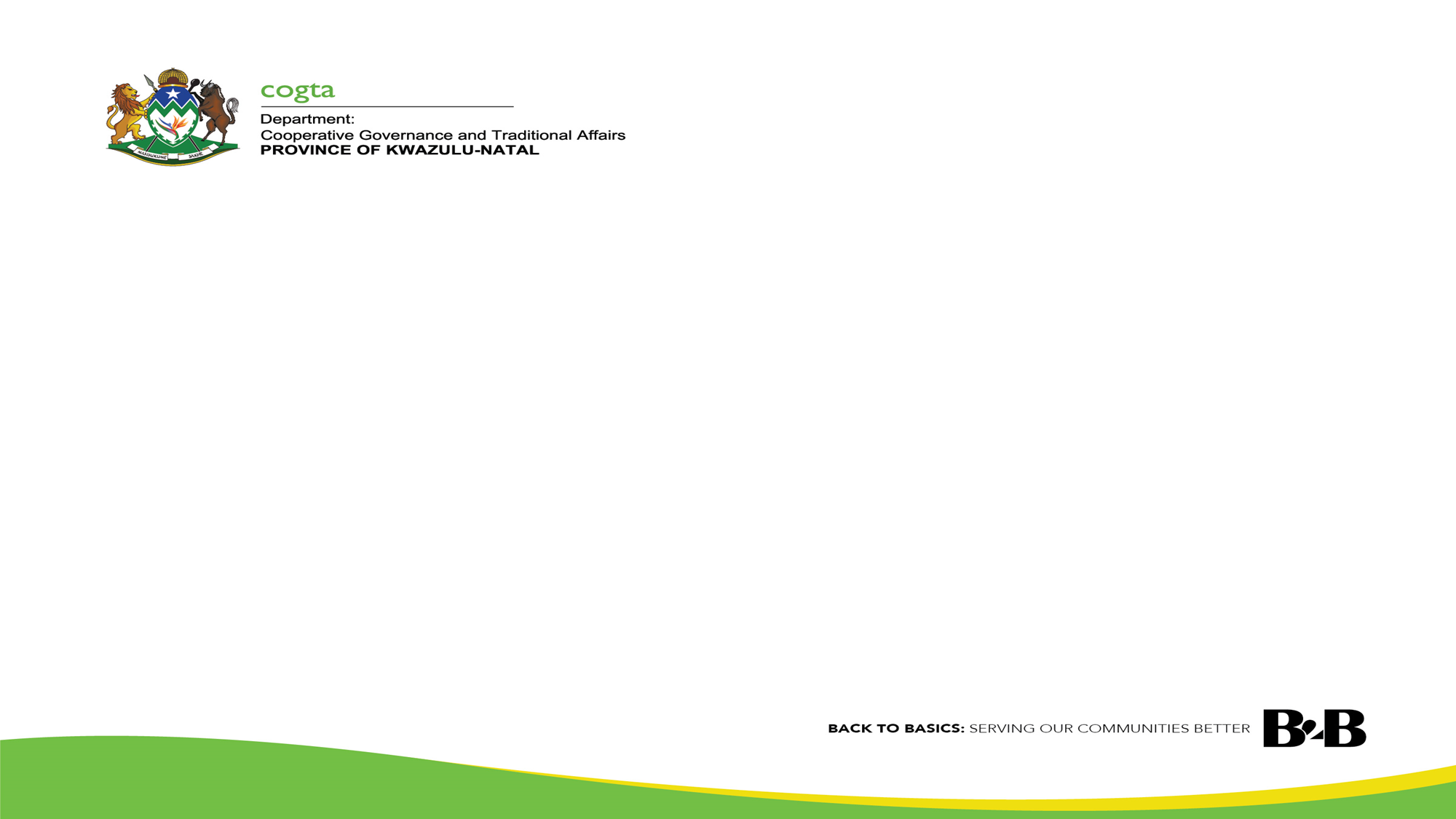 2. REASONS FOR THE INTERVENTION
BACK TO BASICS: SOUND FINANCIAL MANAGEMENT PILLAR CONTINUED…
Grants were not cash backed for all periods under review as indicated in the table above. 
The cash coverage has deteriorated significantly which indicates that the municipality will not be able to cover its short term expenditure requirements.
The current ratio has remained below the norm over the period under review and is an indication that the municipality is unable to meet its short term obligations as they fall due.
The information provided from various sources used to determine the ratios is inconsistent and will require a deeper analysis. A full reconciliation of the grant register is necessary to ensure the credibility of information and resultant ratios computed.
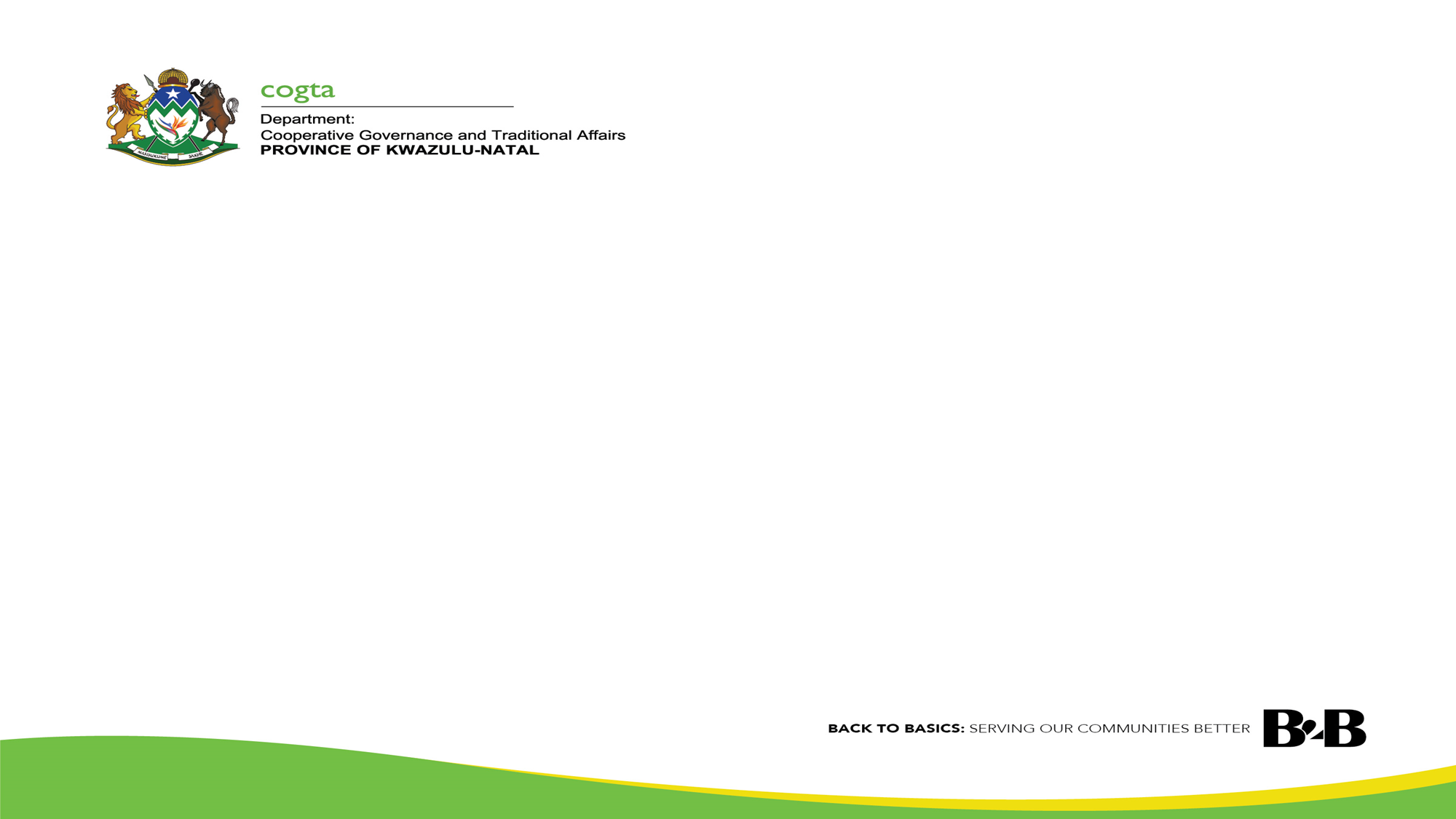 2. REASONS FOR THE INTERVENTION
BACK TO BASICS: SOUND FINANCIAL MANAGEMENT PILLAR CONTINUED…
Debtors 
The debtors’ ageing as at 18 December 2018 is presented below:
Current	30 days		60 days		90 days	> 120 days	Total
-2 025 185	20 084 562	3 841 242	-486 210	144 298 569	165 712 978
-1%		12%		2%		0%			87%	
The current debtors’ and 90 days presents negative figures which appear to be incorrect which must be investigated and resolved. 87% of the total debtors are more than 120 days old which indicates that the municipality is struggling to collect. Thus the collection of 100% could not be justified but was merely an attempt by management to deceive the municipal council and the failure by the latter to provide leadership and oversight.
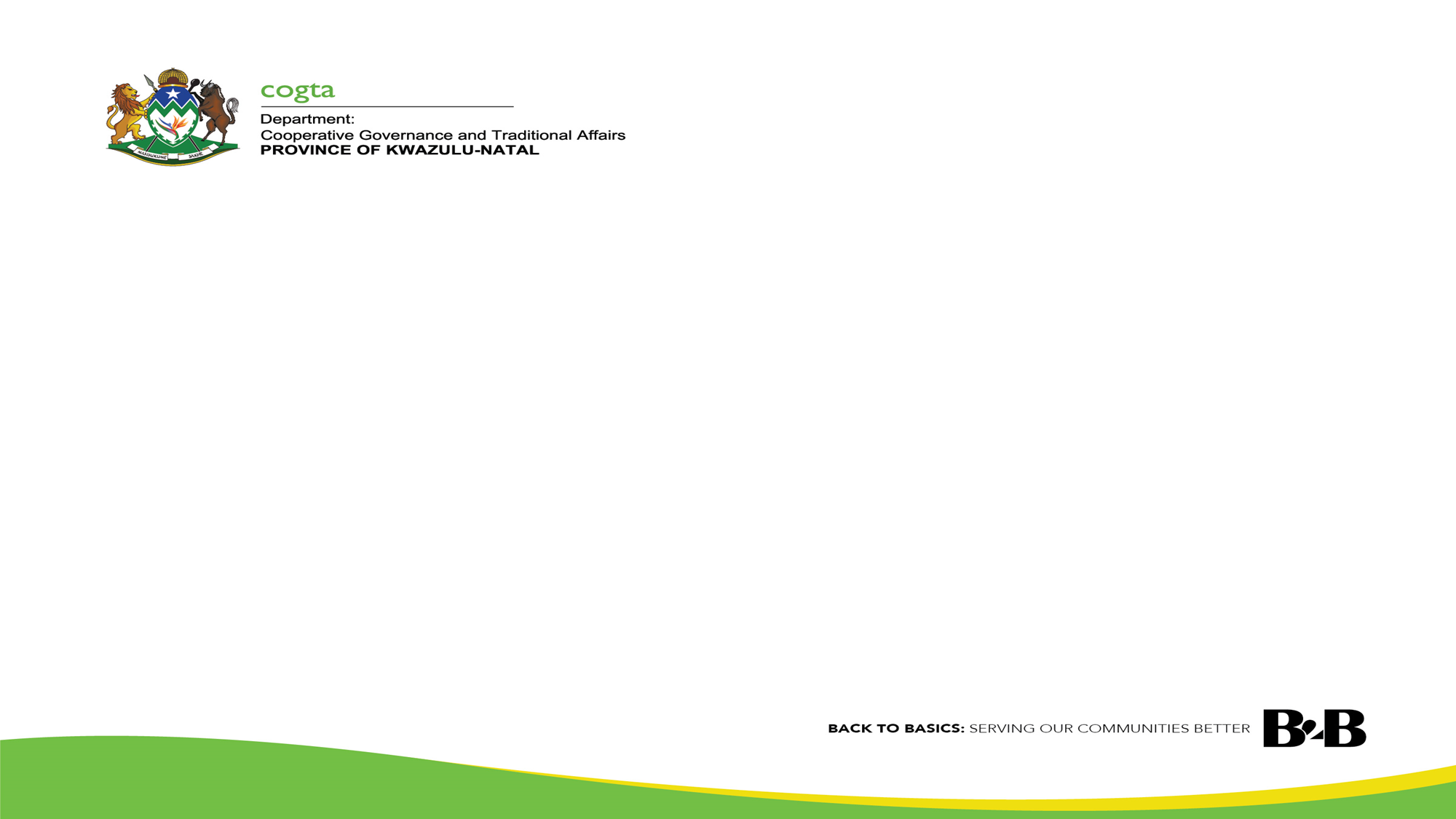 2. REASONS FOR THE INTERVENTION
BACK TO BASICS: SOUND FINANCIAL MANAGEMENT PILLAR CONTINUED…
Payables 
In terms of Section 65(2)(e) of the MFMA, the Municipality is required to pay all invoices “within 30 days from receiving the relevant invoice or statement, unless prescribed otherwise for certain categories of expenditure”. The creditors’ ageing as at 18 December 2018 is presented below:

Current	30 days		60 days		90 days		120 days	Total
2 075 176	315 031		1 363 979	12 541 868	1 976 011	18 272 063
11%		2%		7%		69%		11%	
The municipality is owing to Eskom R11 875 271.42 which comprises 65% of total creditors and is outstanding for more than 90 days.
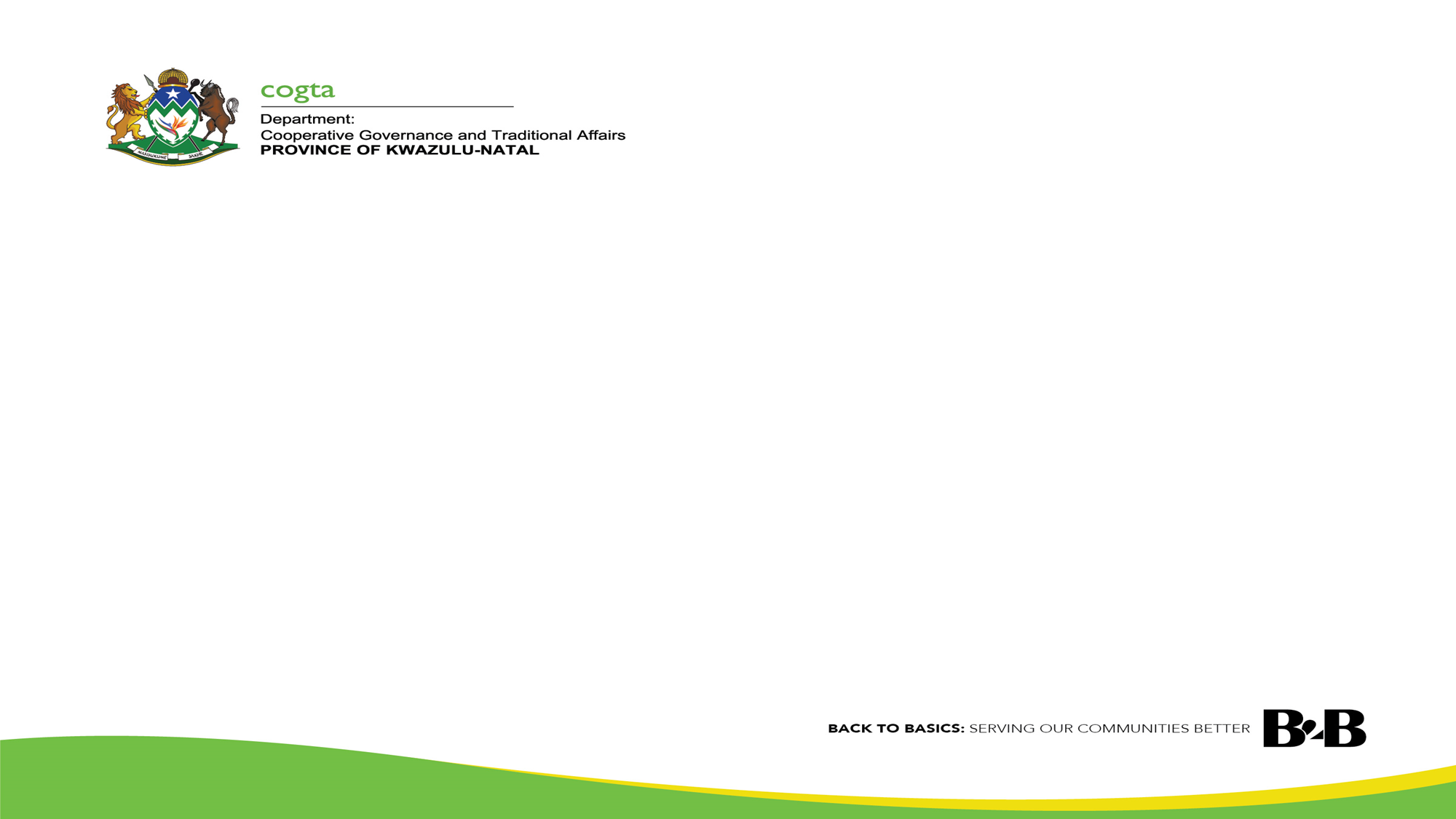 2. REASONS FOR THE INTERVENTION
BACK TO BASICS: SOUND FINANCIAL MANAGEMENT PILLAR CONTINUED…
Payables Continued…
69% of creditors are outstanding for greater than 90 days indicating that the Municipality is incurring significant delays in payment of creditors. This can have major impacts such as interest and penalties on late payments resulting in fruitless and wasteful expenditure. It may also result in service providers and contractors not wanting to perform the services or complete existing projects. It may also result in litigation which the municipality cannot afford given its financial status.
Unapproved request for conditional grants (INEP) rollover
There are challenges with regards to the implementation of INEP projects as the rollover request was not granted by Treasury. The municipality applied for a rollover of R25 714 707 for INEP grant. National Treasury did not approve the rollover and determined an amount of R14.1 million to be repaid to the National Revenue Fund. This will have a negative impact on service delivery and points to serious management weaknesses.
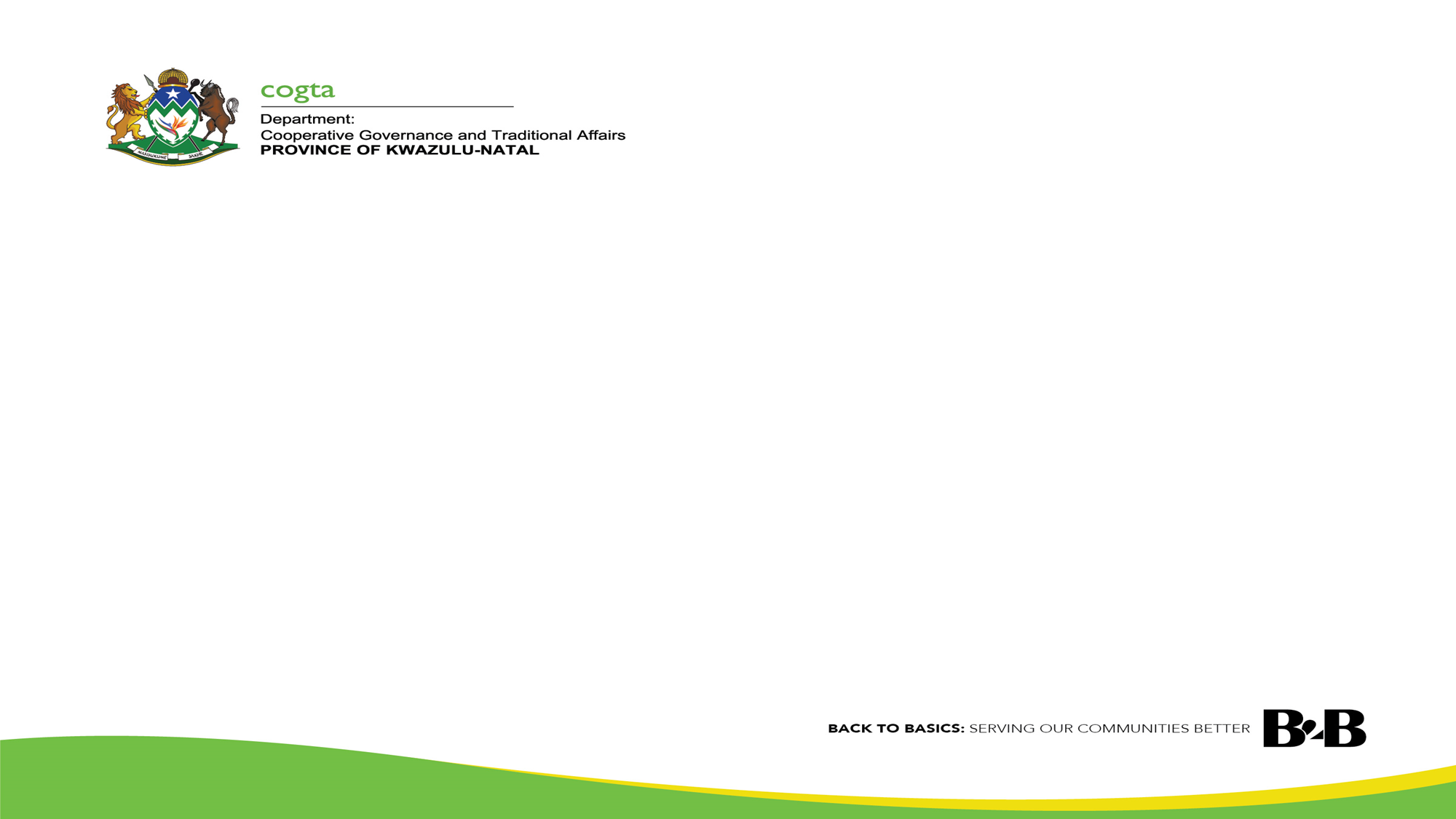 2. REASONS FOR THE INTERVENTION
BACK TO BASICS: SOUND FINANCIAL MANAGEMENT PILLAR CONTINUED…
Challenge of the unspent CSC grant 
As at November 2018, the municipality faced a risk of losing its CSC grant due to the fact that they had not spent any monies in terms of the approved business plan. 

Defaulting on the Eskom debt 
The municipality, through KZN COGTA’s assistance, successfully negotiated a plan to pay Eskom debt in January 2018. The municipality complied for six months and subsequently failed to pay its August 2018 debt in full, and as a result has had to renegotiate the payment plan.
The municipality claims to be paying its Eskom Debt but the fact of the matter is that as at 14 February 2019 Eskom indicated that the municipality was behind with its payments and was owing R48.7m of which R35.12m was overdue.
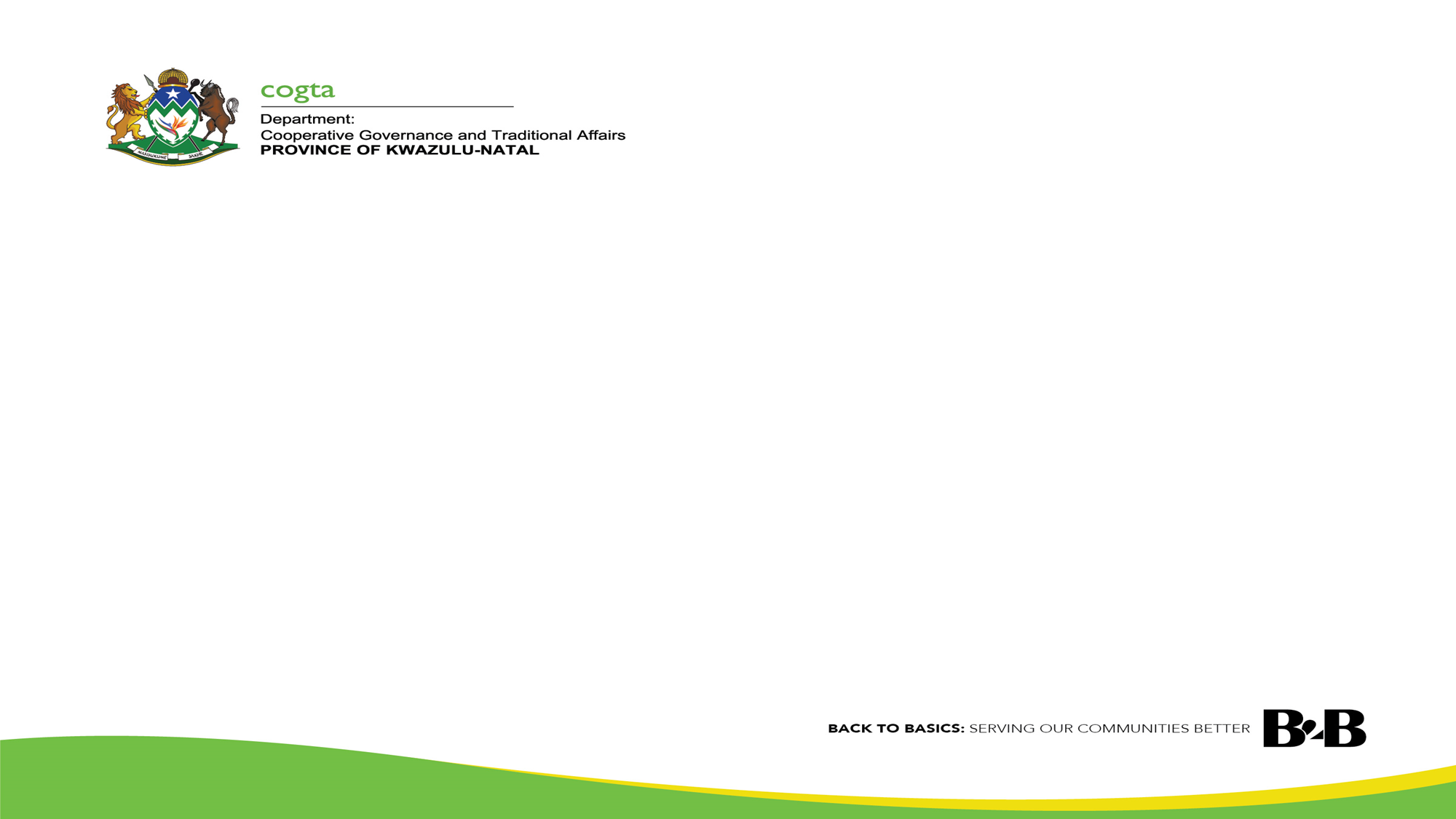 2. REASONS FOR THE INTERVENTION
BACK TO BASICS - DELIVERING BASIC SERVICES PILLAR
WATER, SANITATION AND ELECTRICITY 
The municipality has a total of 51 472 households and 81.3% of these households have access to piped water and 95% have access to VIP sanitation.  In terms of electricity 83% of the households have access to electricity. 
One of the major challenges that face the municipality is water and electricity losses which cost the municipality millions every year. Both management and the political leadership are unable to resolve these losses partly because of their inability to confront defaulting consumers particularly residents.   
Abaqulusi LM is neither an official water service authority (WSA) nor provider (WSP) for the Abaqulusi area but continues to manage the operation of the water infrastructure within the Abaqulusi area. This is a role for which the municipality does not have the financial and technical resources. Several attempts were made by Cogta officials to facilitate an amicable resolution to the matter without success.
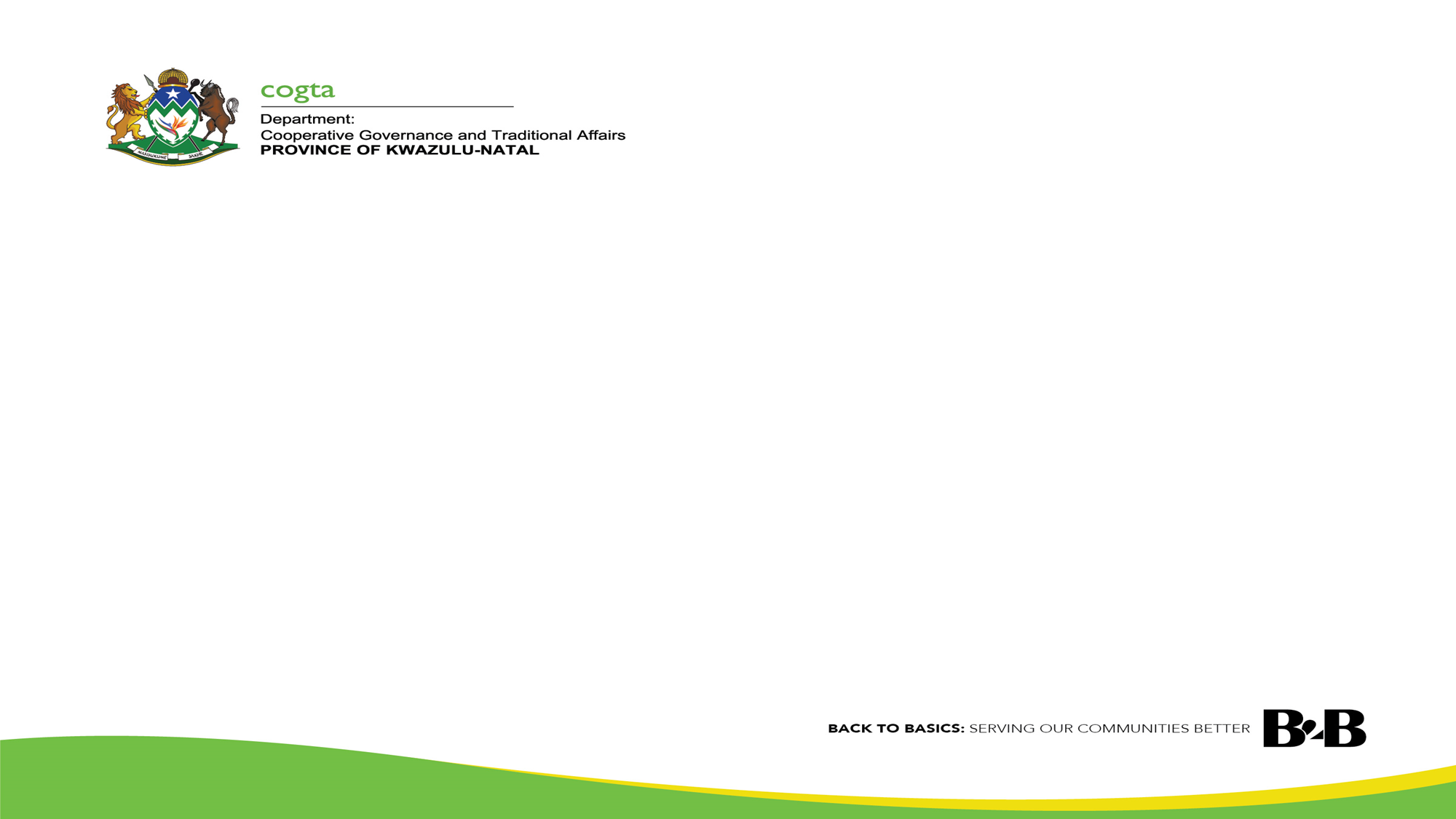 2. REASONS FOR THE INTERVENTION
BACK TO BASICS - DELIVERING BASIC SERVICES PILLAR
WATER, SANITATION AND ELECTRICITY CONTINUED…
Despite incurring loses and an unfunded mandate the municipality is reluctant to give up the Water Services Provider status.
The issue of the water tariffs that are not cost reflective has also not been dealt with by the municipality. 
The electricity and water losses indicate the existence of material uncertainty that cast significant doubt on the municipality’s ability to operate as a going concern in the foreseeable future.
The electricity losses are partly due to ageing infrastructure that has not been properly maintained over the years but also due to electricity theft that has gone on unchecked for a number of years.
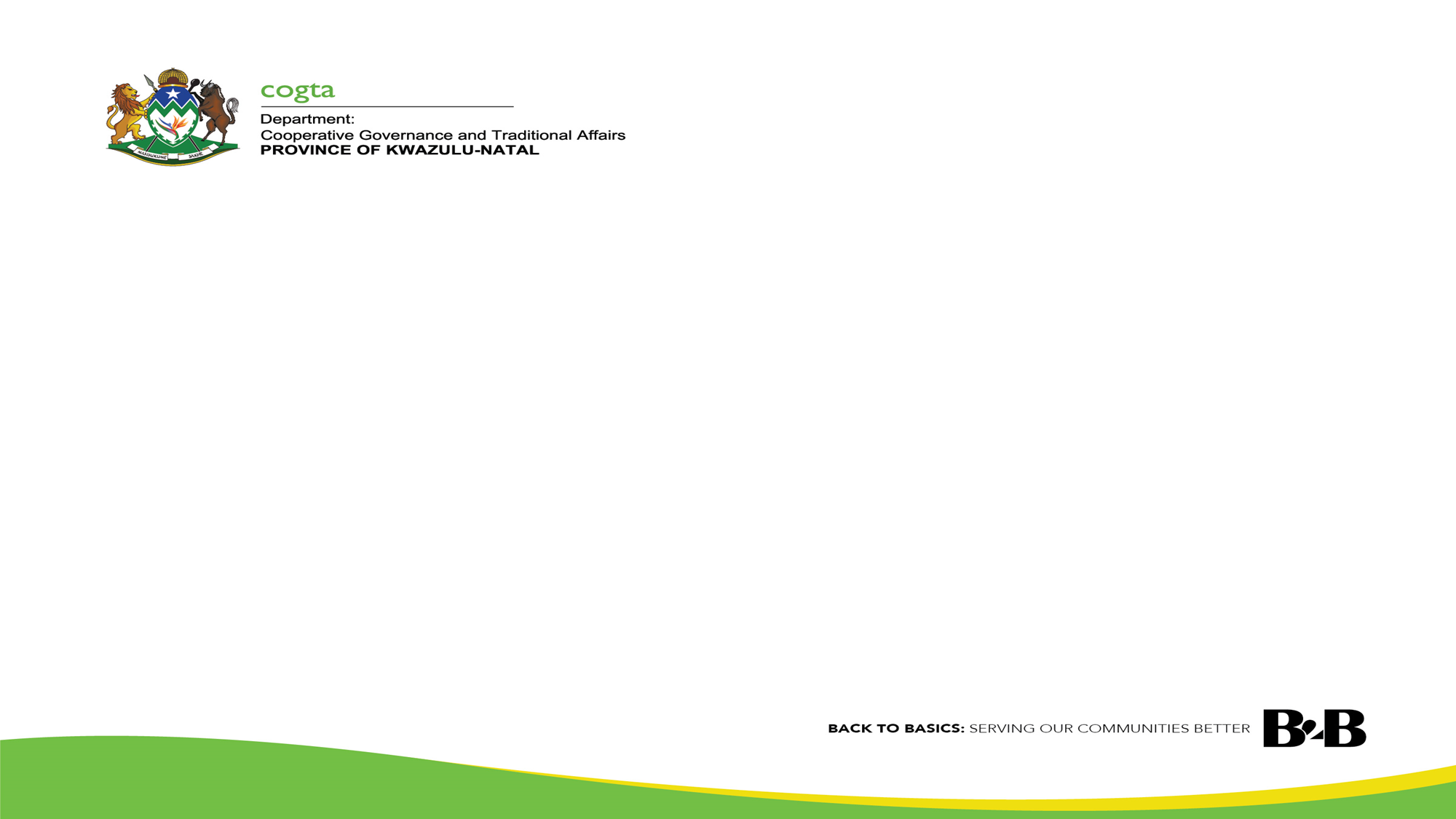 2. REASONS FOR THE INTERVENTION
BACK TO BASICS - DELIVERING BASIC SERVICES PILLAR
MIG EXPENDITURE  
Abaqulusi LM prioritized 11 projects to be implemented in 2018/19 financial year with two projects being roll overs from the previous financial year i.e. Ezibomvu Community Hall and Rehabilitation of Bhekuzulu hall.
Out of the 13 MIG projects, only 4 projects were under construction in December 2018 i.e. Upgrading of Cecil Emmet hall, Upgrading of Coronation hall and the two that were rolled over. The balance of 9 projects as at the same period. 
The municipality stands to lose R3.1m to the National Revenue Fund due to its failure to spend its R36m MIG allocation within the prescribed timeframe. The municipality has received the letter of intention to stop the funding which if it fails to justify will likely be stopped by March 2019.
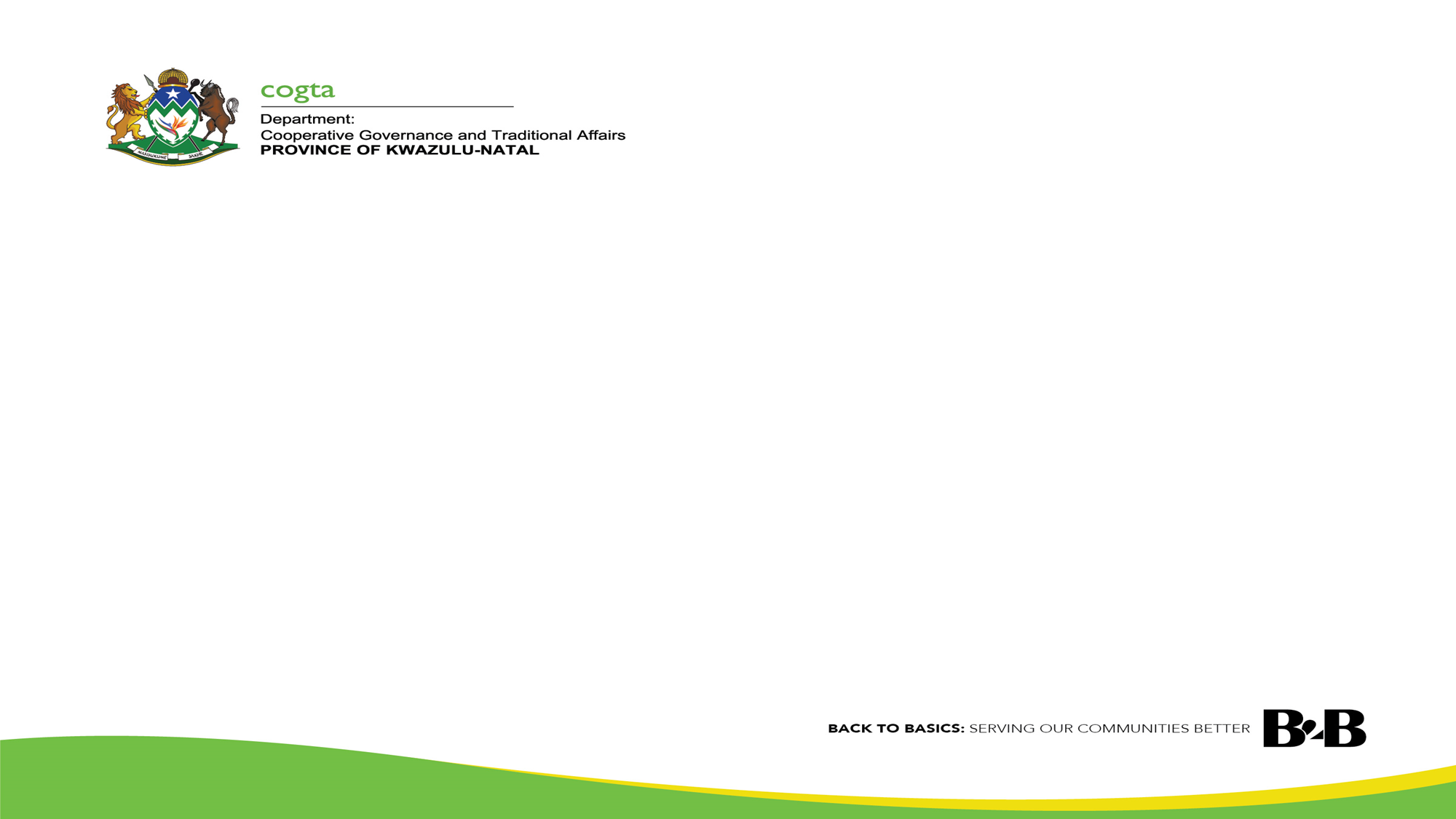 3. DECISION OF THE PROVINCIAL EXECUTIVE COUNCIL
On the basis of the serious challenges prevalent at the municipality, on 21 February 2019, the Provincial Executive Council resolved to intervene in terms of section 139(1)(b) of the Constitution, 1996 at Abaqulusi Local Municipality, by assuming the functions specified in sections 51 of Local Government Municipal Systems Act in order to organise the administration in a manner that would enable the municipality to achieve the objects of local government, as set out in section 152 of the Constitution.
The Provincial Executive Council authorize the MEC for Cooperative Governance and Traditional Affairs to appoint suitably qualified person(s) to implement the following terms of reference:
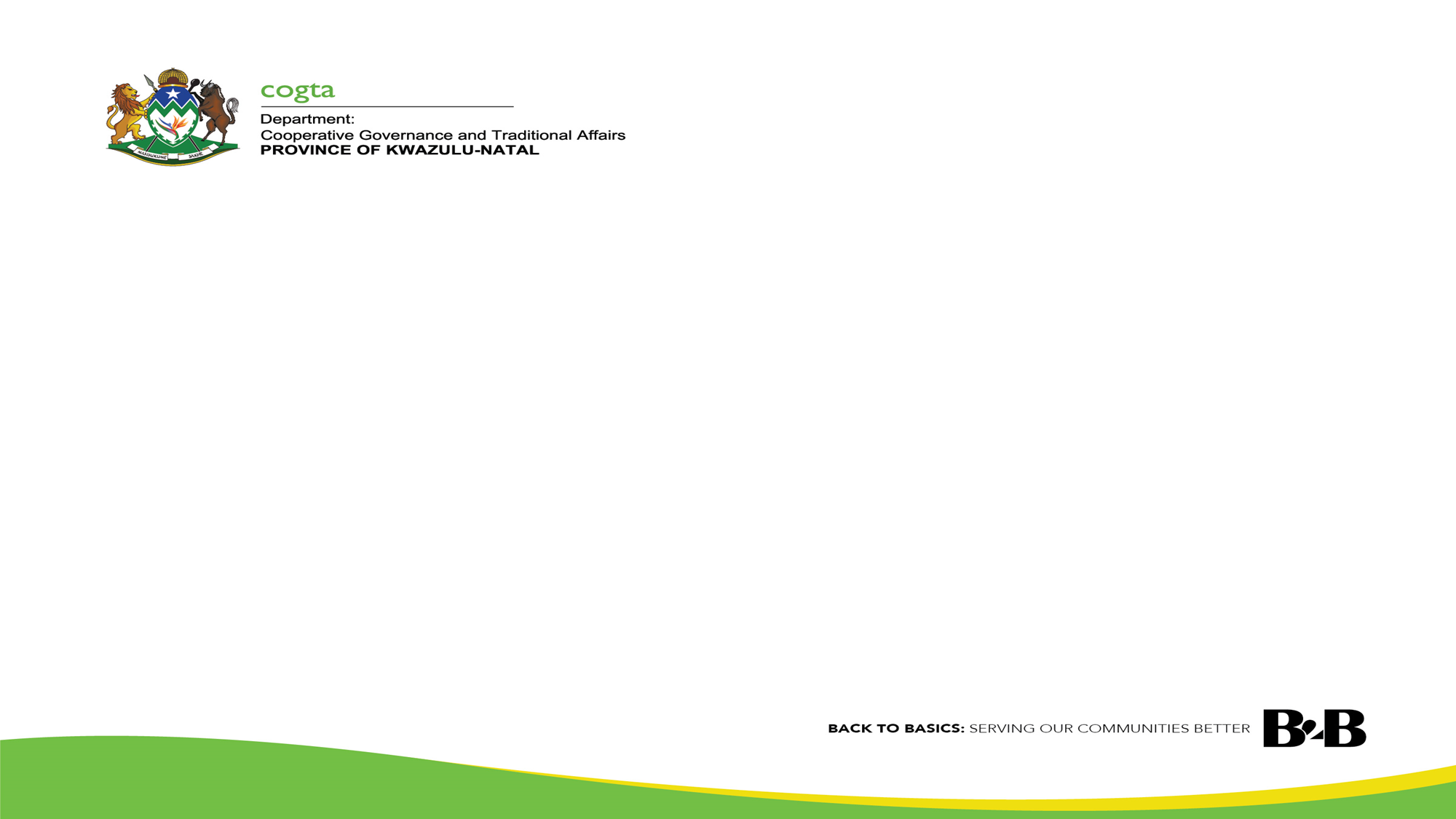 TERMS OF REFERENCE
Terms of reference:
a) ensuring the implementation of financial systems, policies and procedures including preparation and implementation of cost cutting measures 
b) to be a compulsory signatory on the municipality’s primary bank account and any other bank accounts that the municipality may operate;
c) establishment and acting as chairperson of the Interim Finance Committee (IFC) to monitor and manage the cash flow of the municipality, approve or dis-approve purchase requisitions and to ensure that the municipality’s cash position is not overdrawn;
d) ensuring that the IFC meets regularly and reports fortnightly to the Executive Committee of Council on the cash flow position, payments approved and disapproved and commitments made (via approved purchase orders);
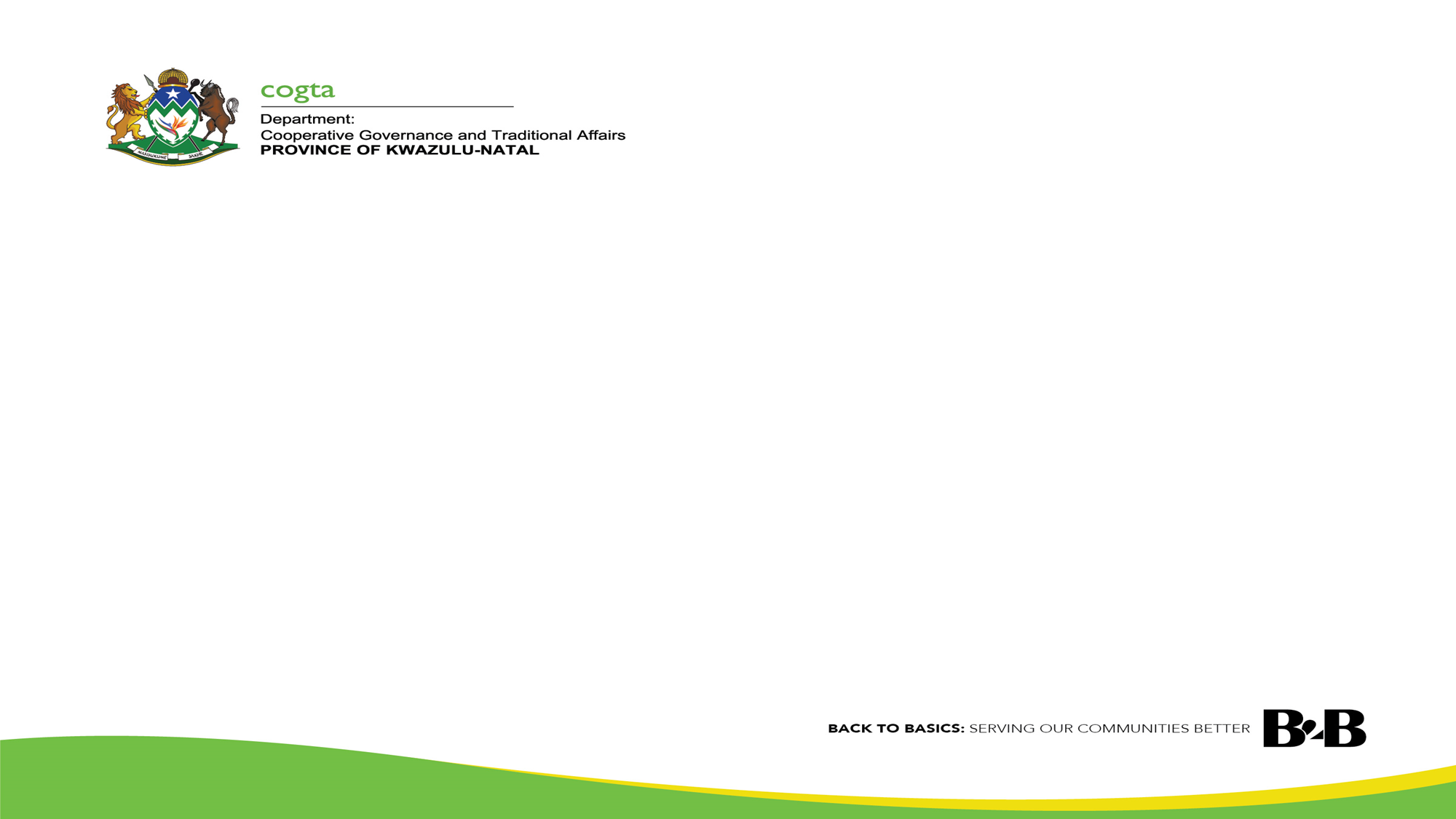 TERMS OF REFERENCE
Terms of reference:
e) implementing governance systems and procedures including oversight over the administration including ratification of decisions taken by the Municipal Council, the Executive Committee, Committees, Municipal Manager and Section 56 Managers in terms of delegated or original authority;
f) ensuring the implementation of findings arising from any investigations into fraud or maladministration or corruption;
g) ensuring implementation of remedial action plans dealing with negative findings from the Auditor General;
h) ensuring the implementation of all projects undertaken by the municipality including unblocking projects that have stalled;
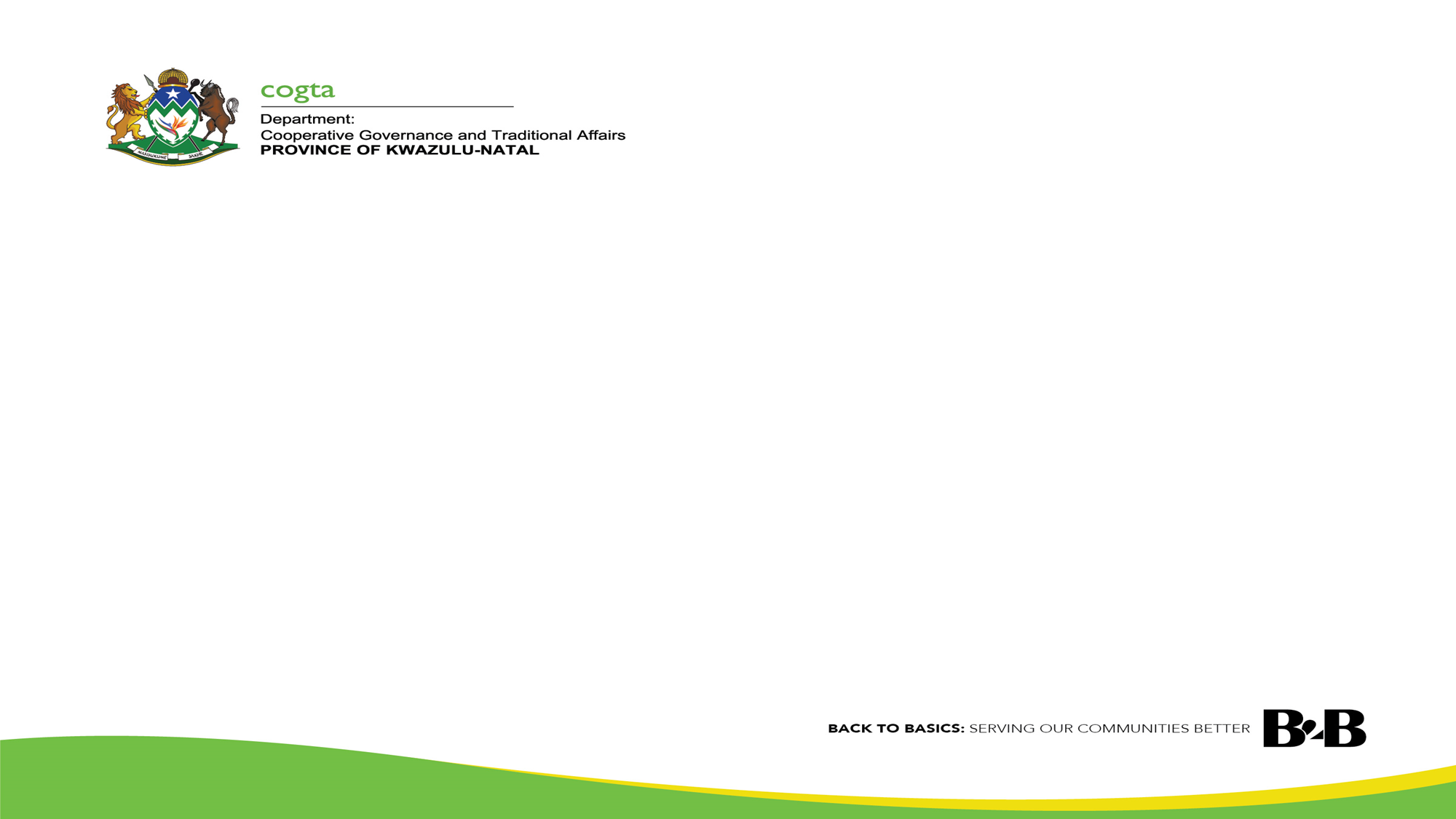 TERMS OF REFERENCE
Terms of reference:
i) Opening and concluding negotiations with creditors of the municipality including Eskom with a view to ensuring that the payment of creditors does not negatively impair the cash position of the municipality; and
j) Opening and concluding negotiations with the Zululand DM in respect of its legal obligations in relation to water provision at Abaqulusi Municipality including the normalization of agreements between the two municipalities within the framework of applicable legislation.
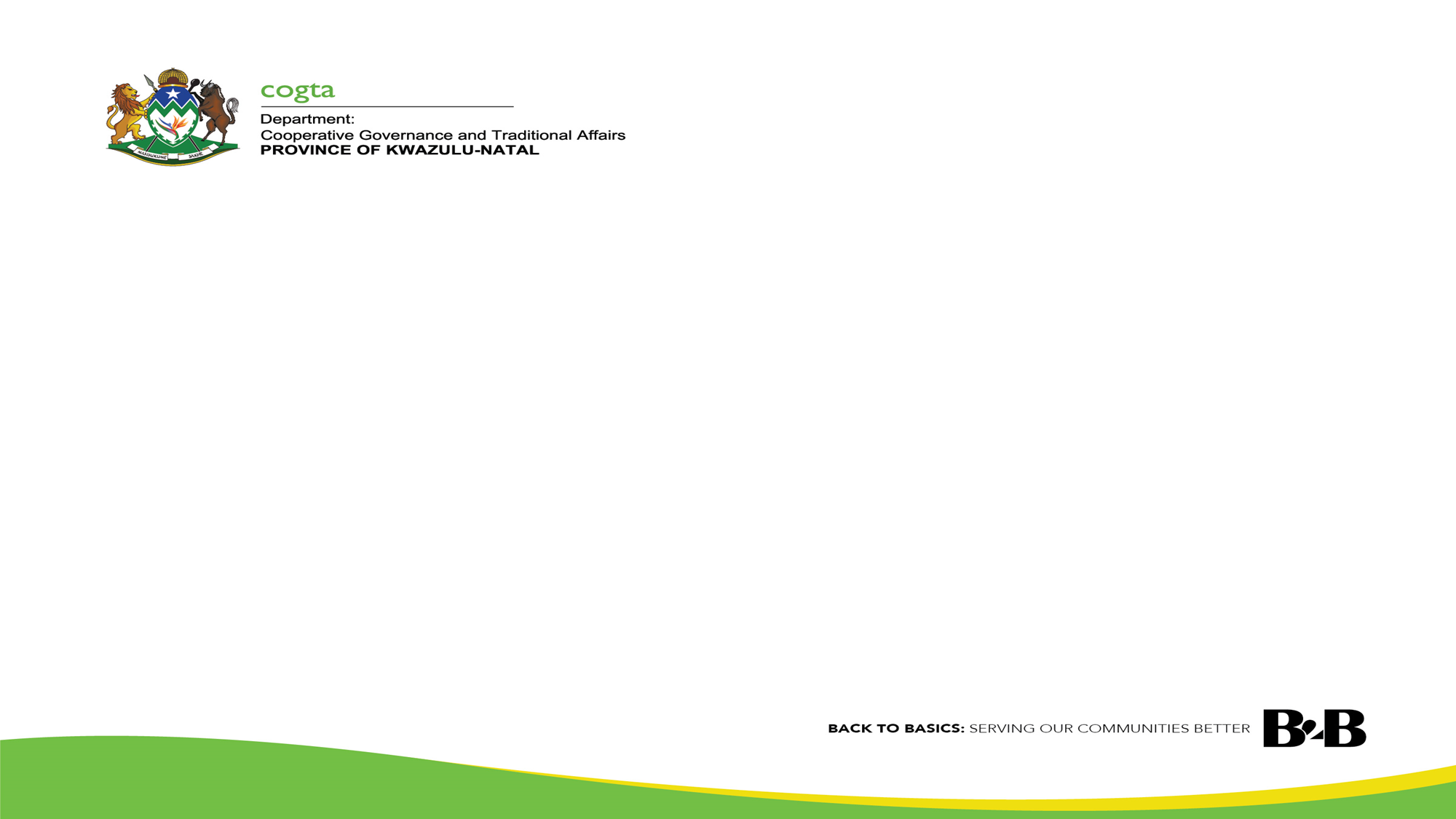 CONCLUSION
The Minister and the NCOP were informed of the resolution of the Provincial Executive Council as prescribed and their decision is awaited.
A Ministerial Representative will be appointed shortly to turn the situation around.
The Ministerial Representative will prepare a detailed Recovery Plan which will also be submitted to the Abaqulusi Council for consideration/approval and implementation. The recovery plan will focus on the identified critical areas. 
CoGTA  will coordinate monthly Steering Committee meetings to monitor the implementation of the resolution of Provincial Executive Council and to coordinate support to the municipality. Members of the Steering Committee include representatives from National Department of Cooperative Governance, Provincial Treasury, SALGA amongst other representatives.
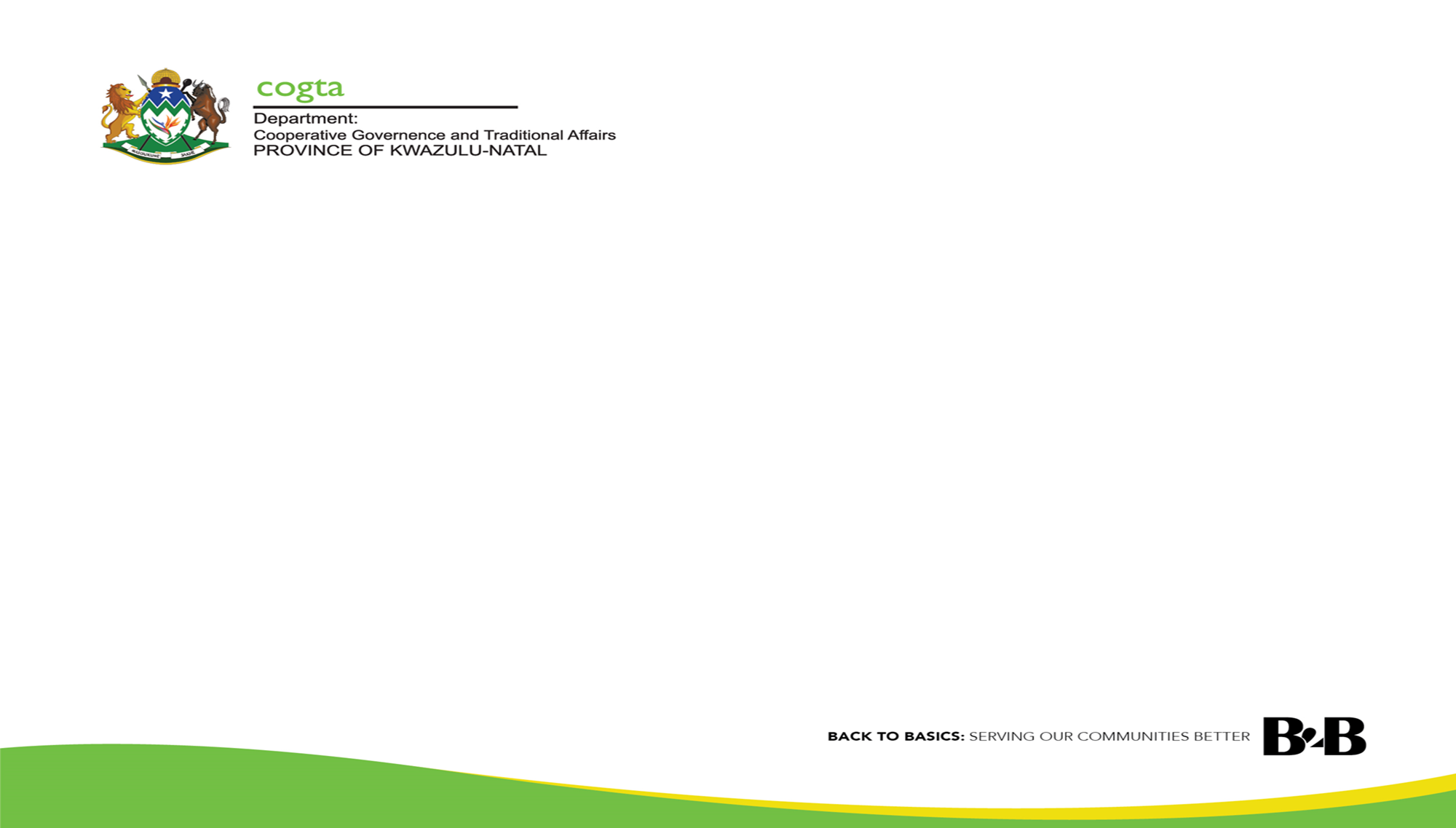 THANK YOU